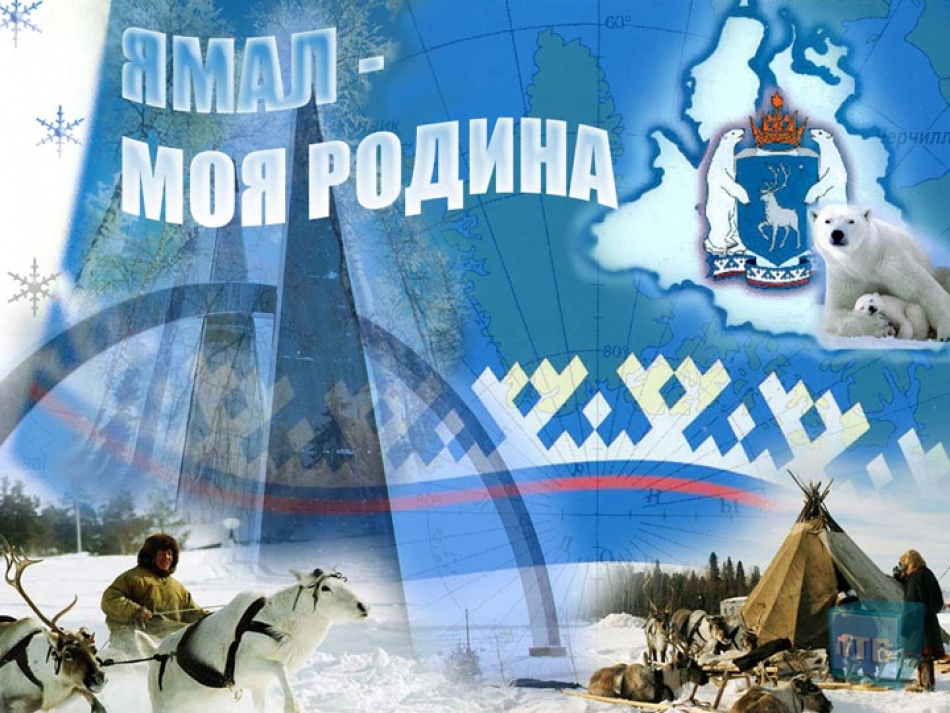 Познавательное занятие
 в старшей группе
«Мой дом- Ямал»
Подготовили: 
Аллабердина Р.З
Тонконогова М.А
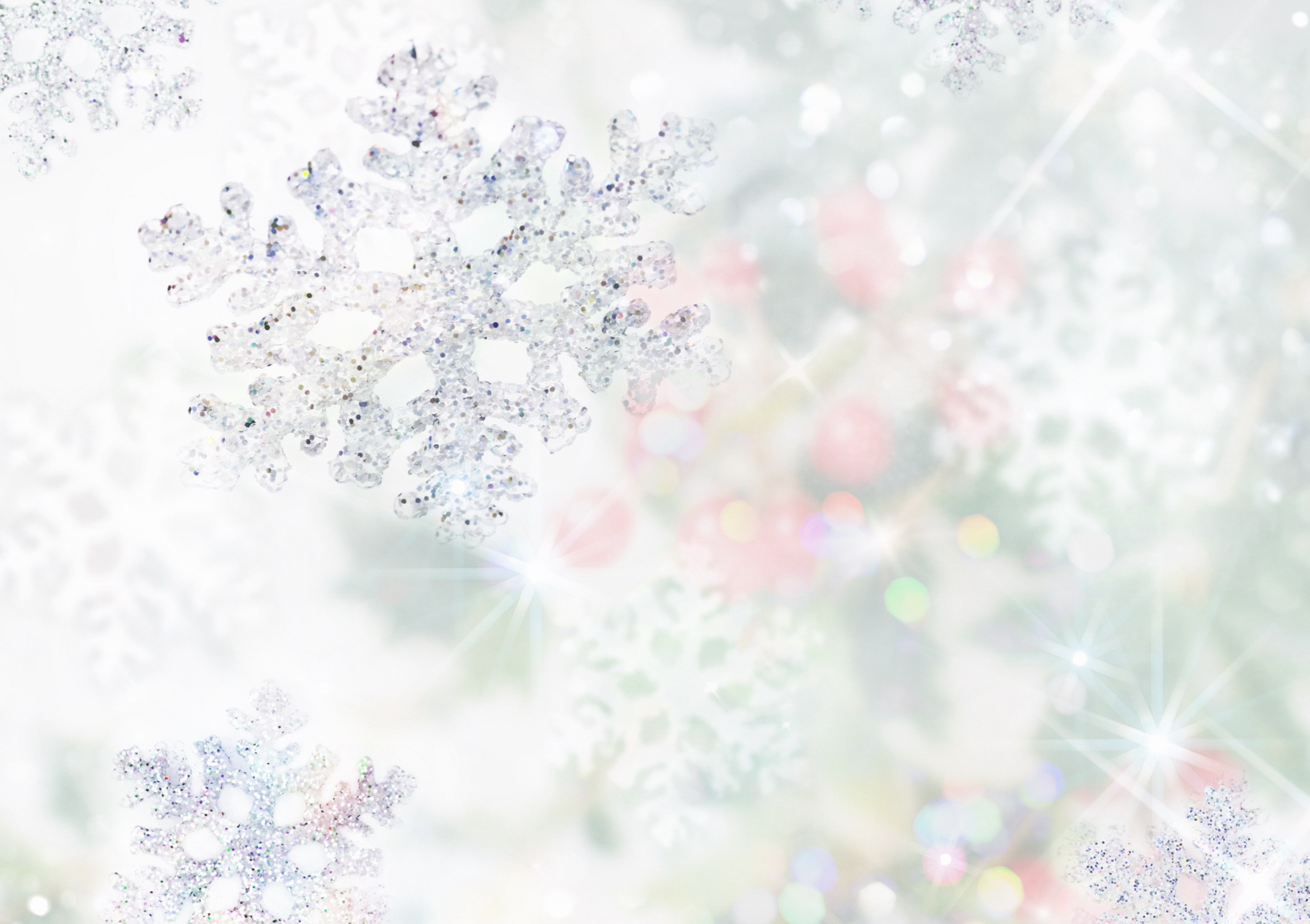 Ребята, сегодня я хочу пригласить вас в интересное путешествие, а какое, вы сейчас поймёте из стихотворения:
Ямал наш край,
Ямал- наш дом,
       Ямал – наша малая  родина.
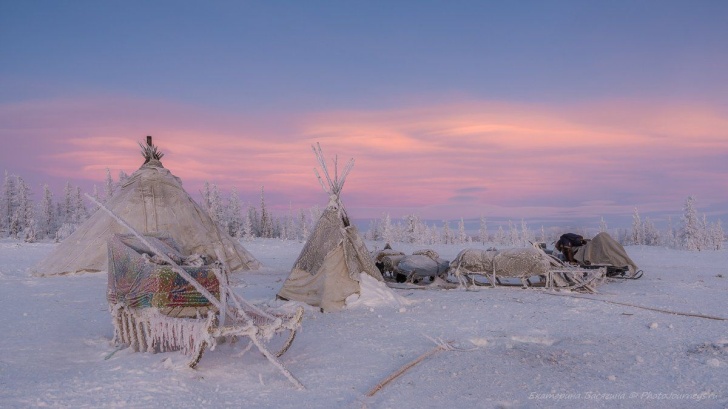 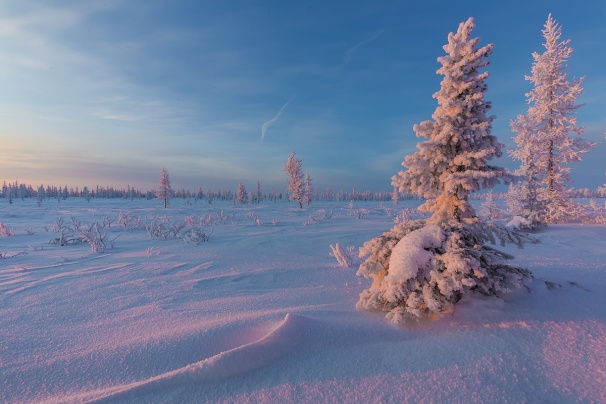 Край Земли – так переводится с ненецкого языка на русский слово «ЯМАЛ».
Природа Ямала сурова и добра. Зима продолжительная и суровая, а лето тёплое и короткое.
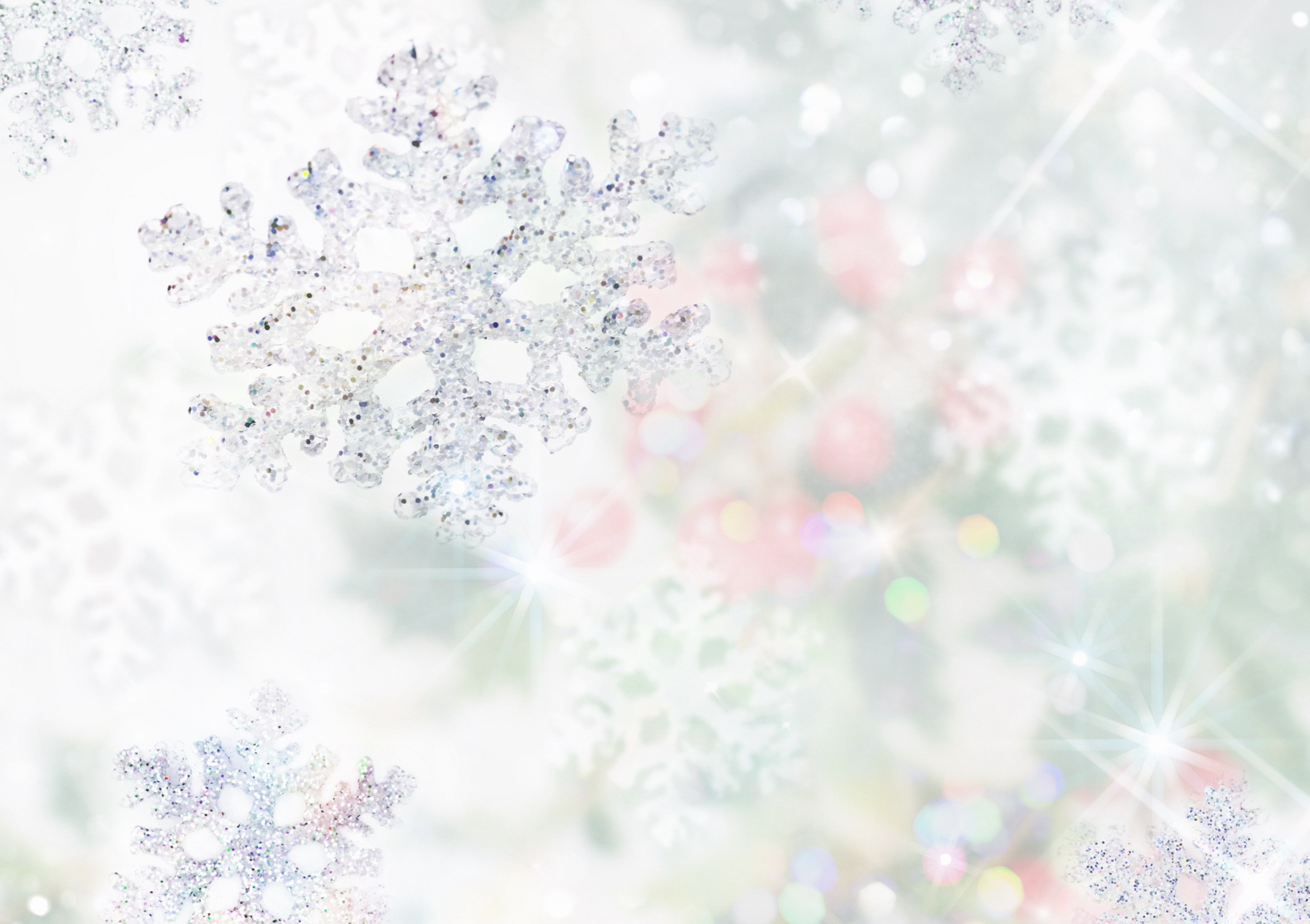 Столица Ямала – Салехард.
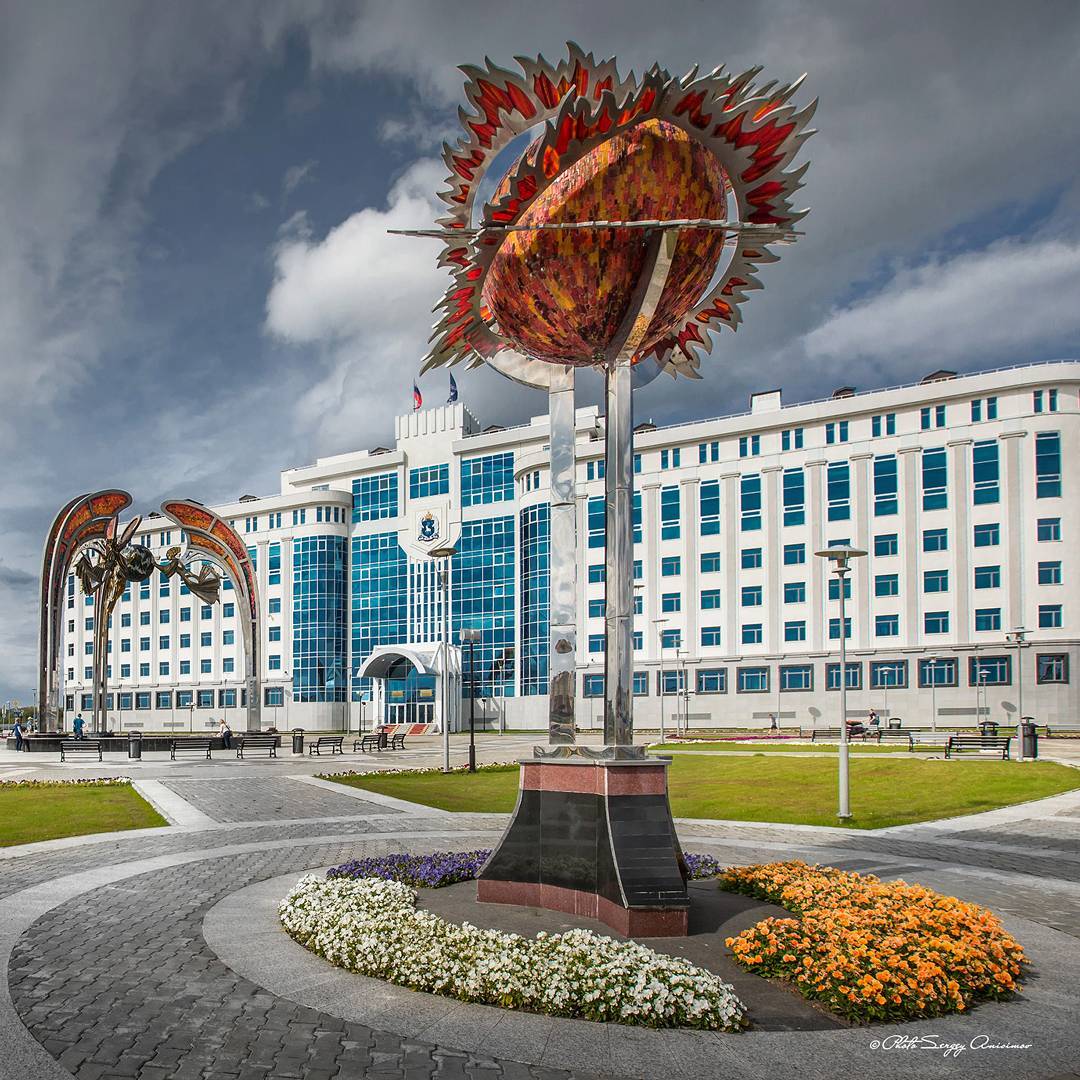 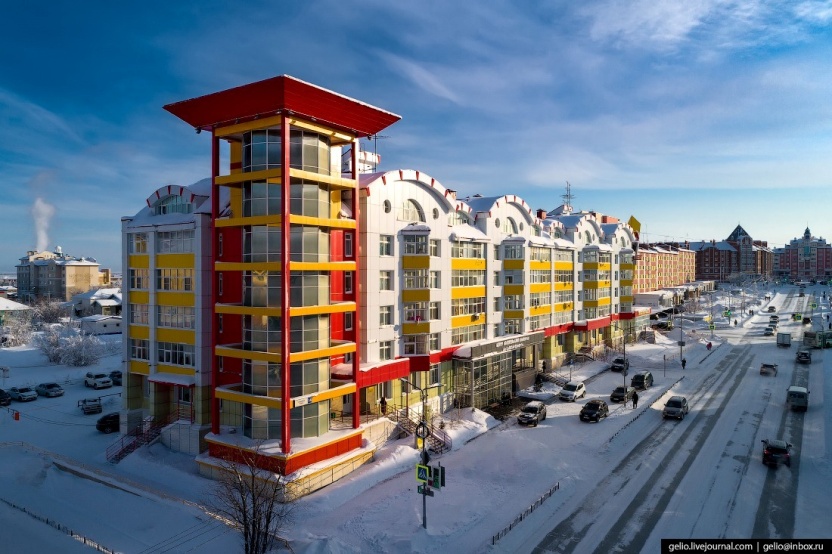 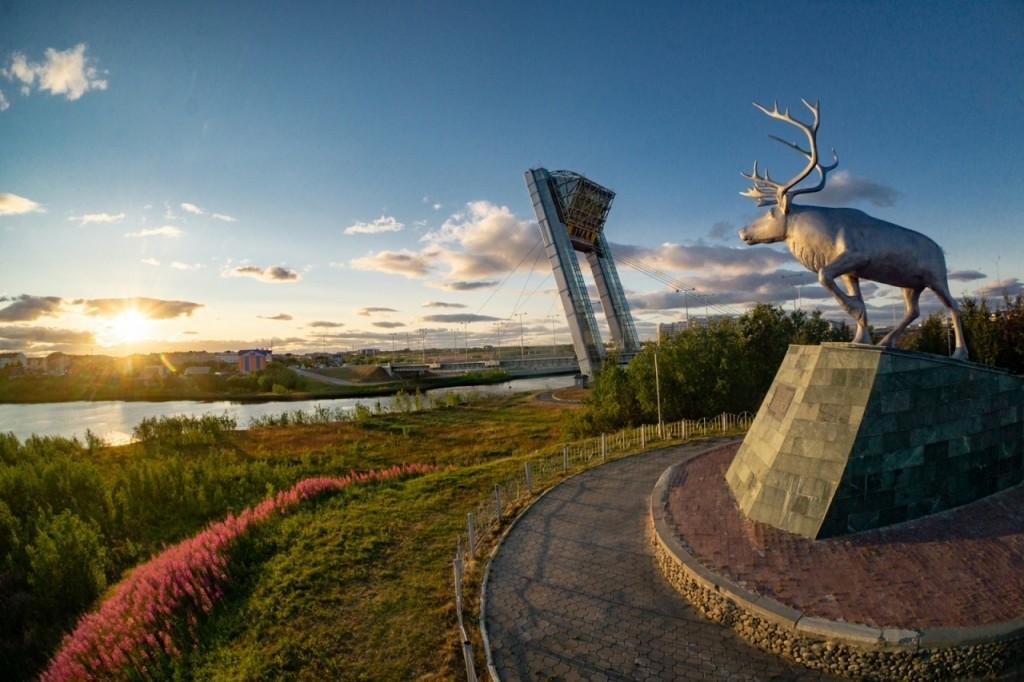 В каком поселке мы живем?
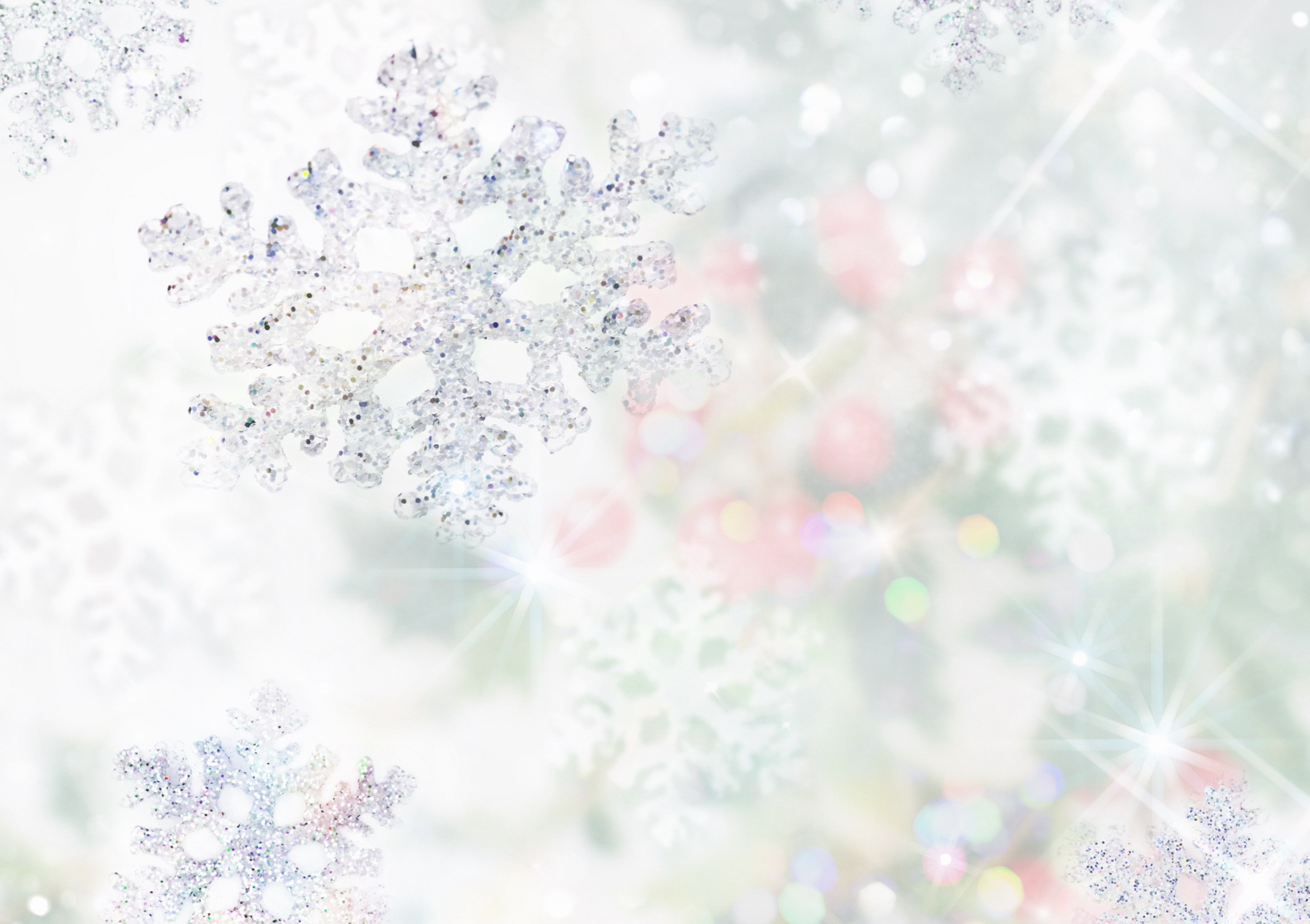 Символика нашего округа Ямала
Флаг Ямала
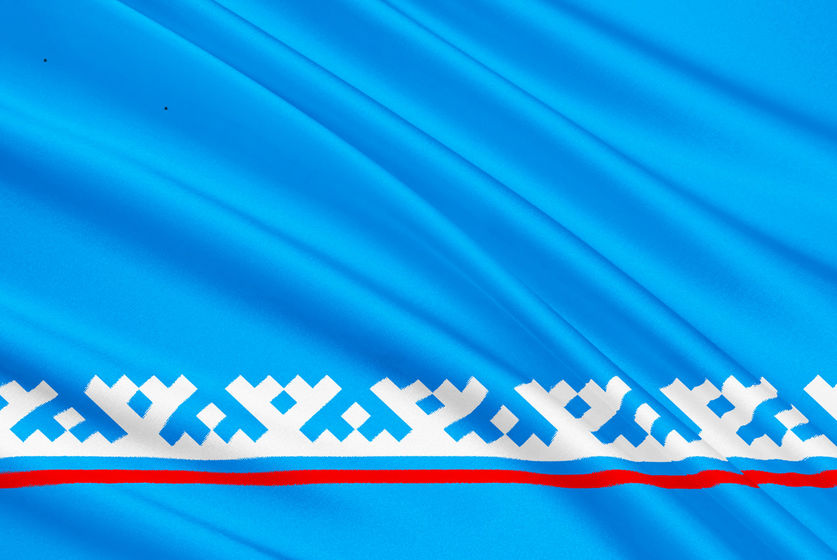 Красный цвет – цвет мужества, силы. 
Белый цвет – цвет чистоты, мудрости.
 Сине- голубой цвет – цвет моря, воды, неба, газа – основного вида природного богатства Ямала. 
Белый орнамент «оленьи рога» символизирует основу жизни коренных народов Севера.
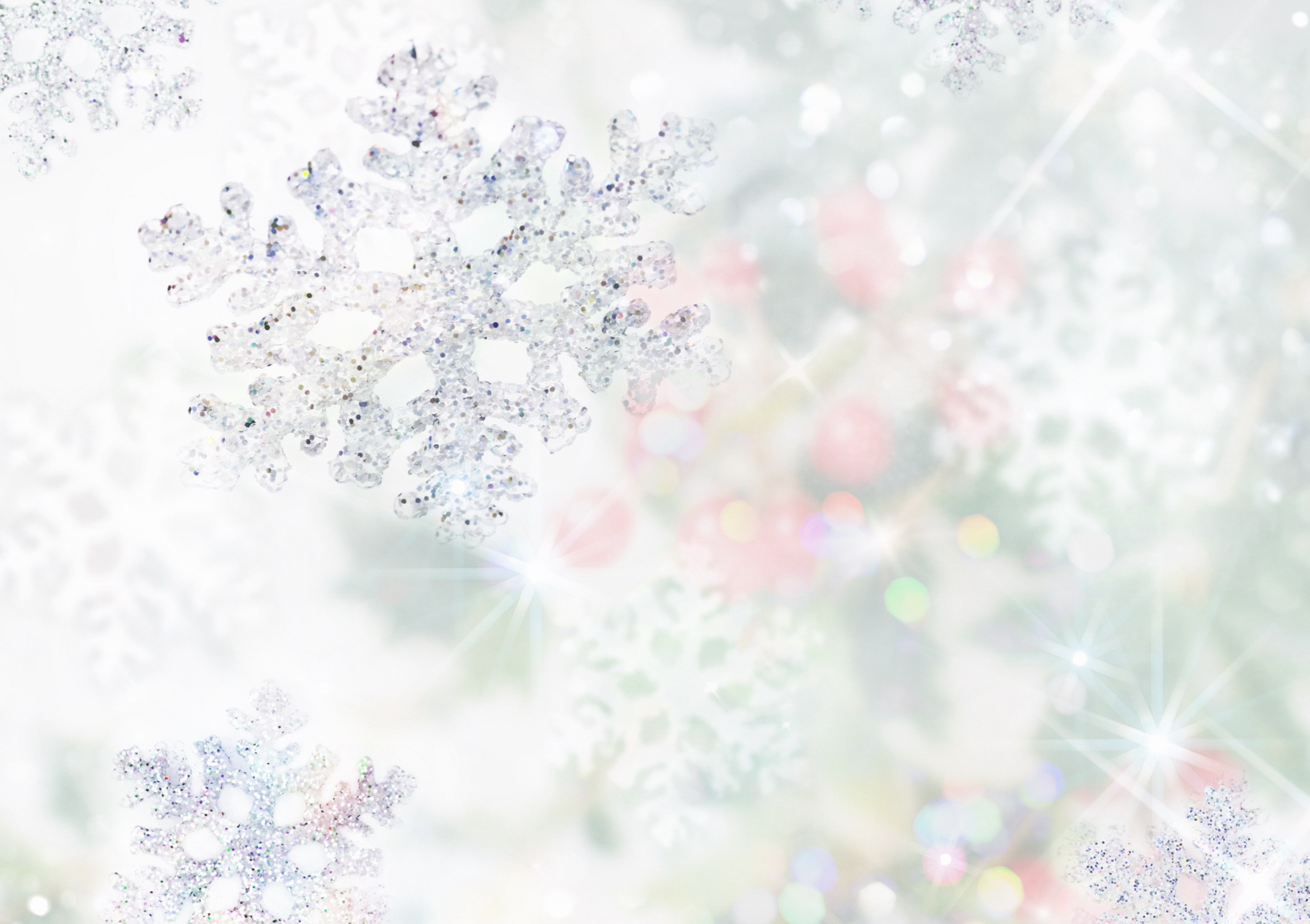 Герб Ямала
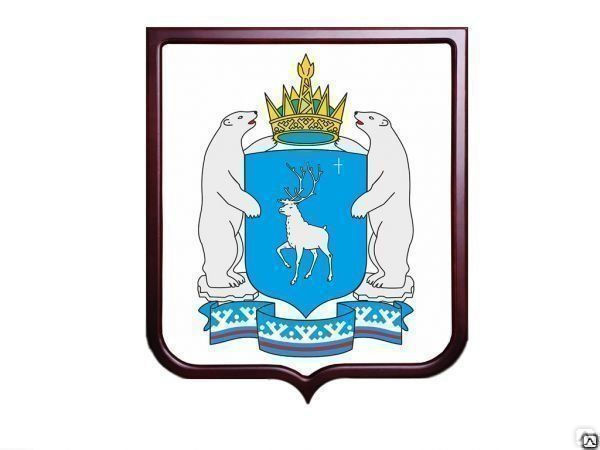 Герб Ямала состоит из геральдического щита, 
увенчанного короной, 
который поддерживают два полярных медведя.
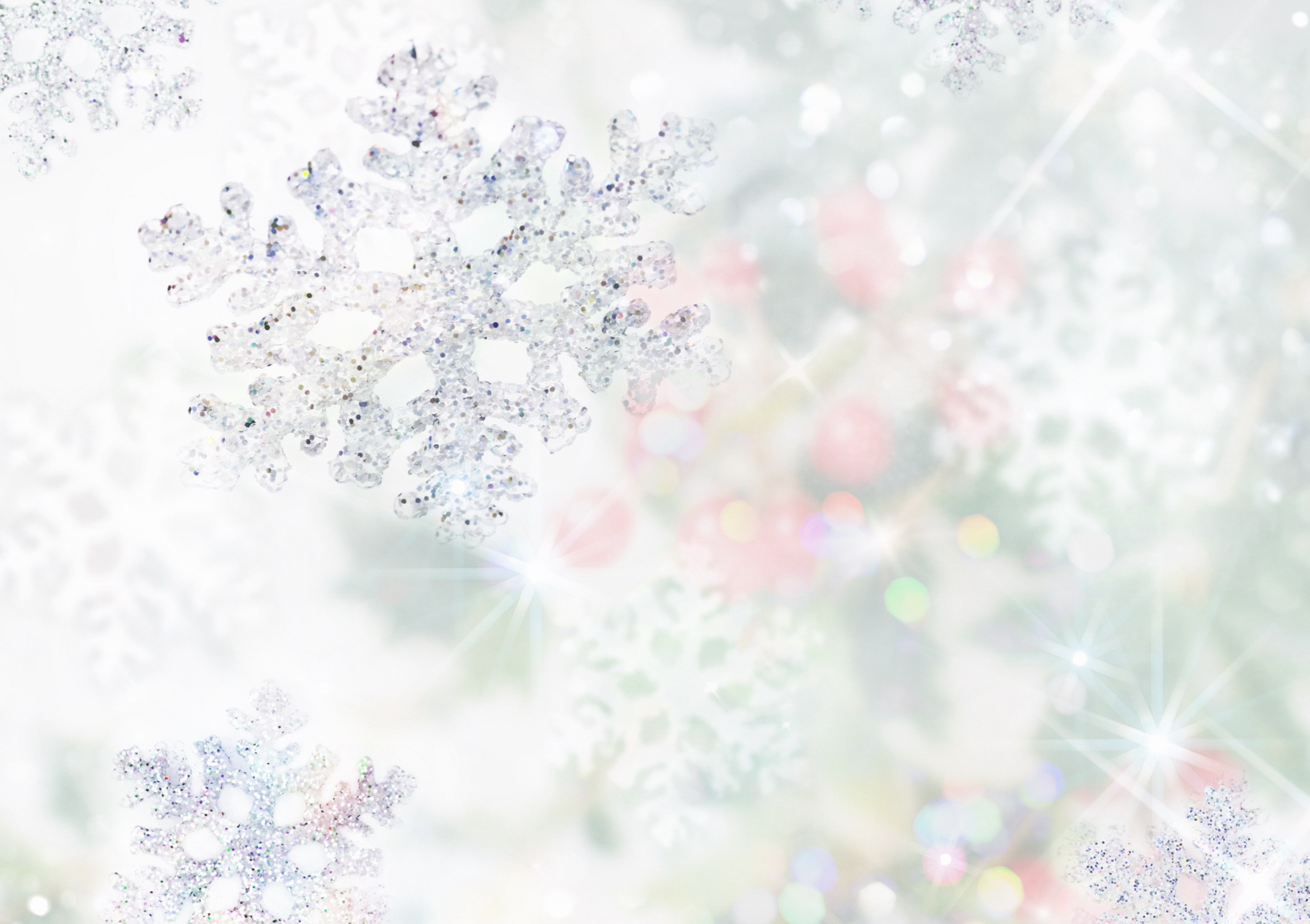 Какие национальности народов Севера вы знаете?
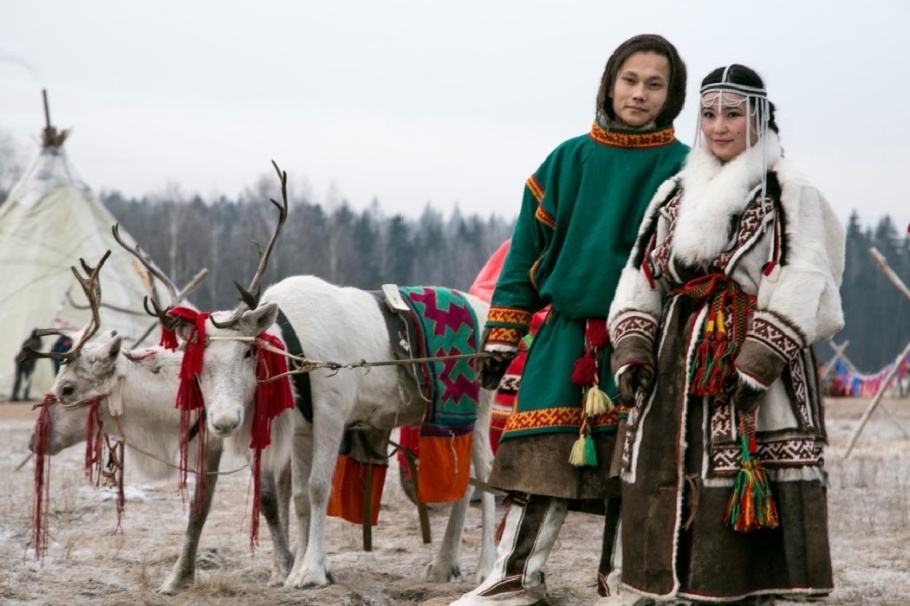 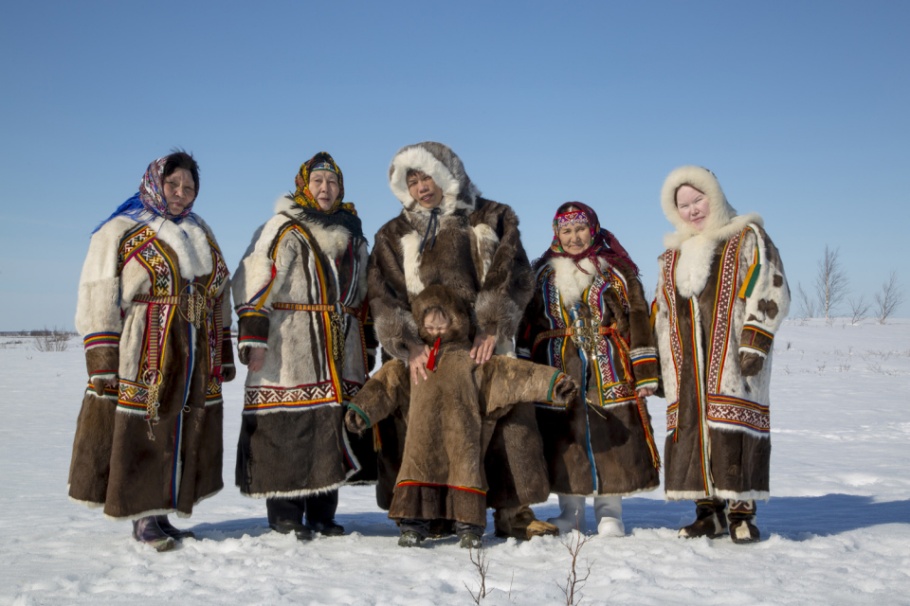 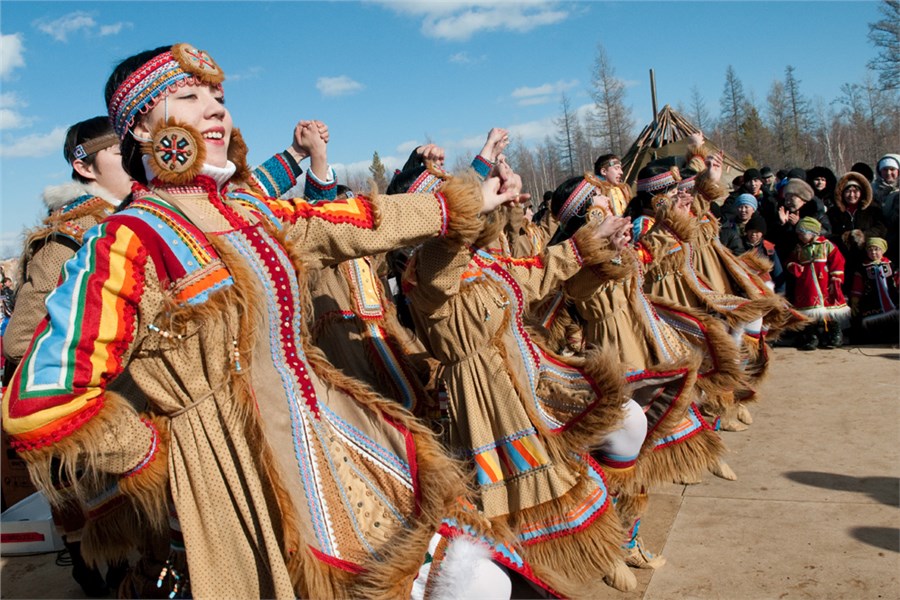 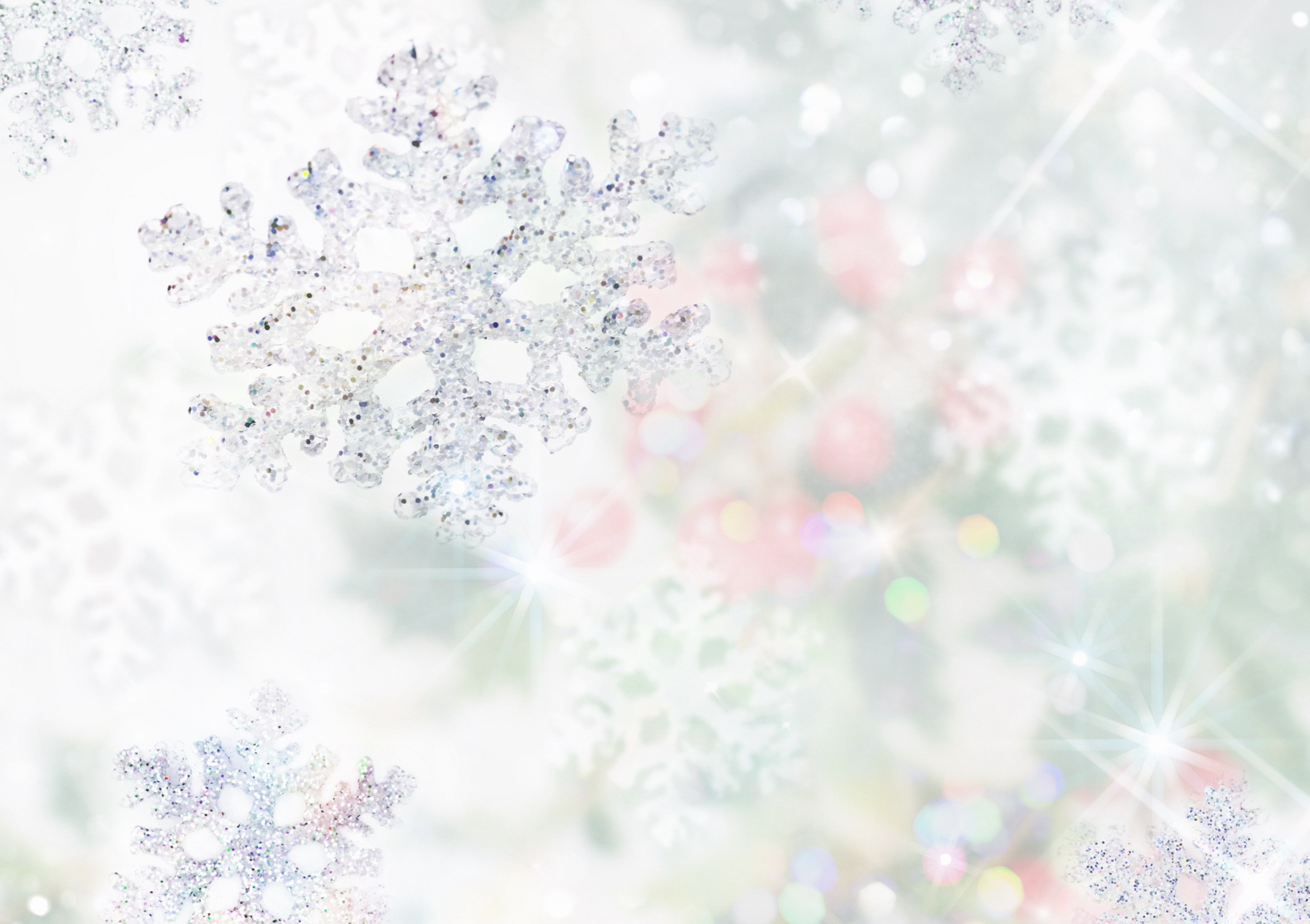 Вот сколько национальностей вы знаете. И у каждого народа есть свой язык, традиции, свой быт. Сегодня мы побываем у ненцев. 
Ребята, а где живут ненцы и ханты?
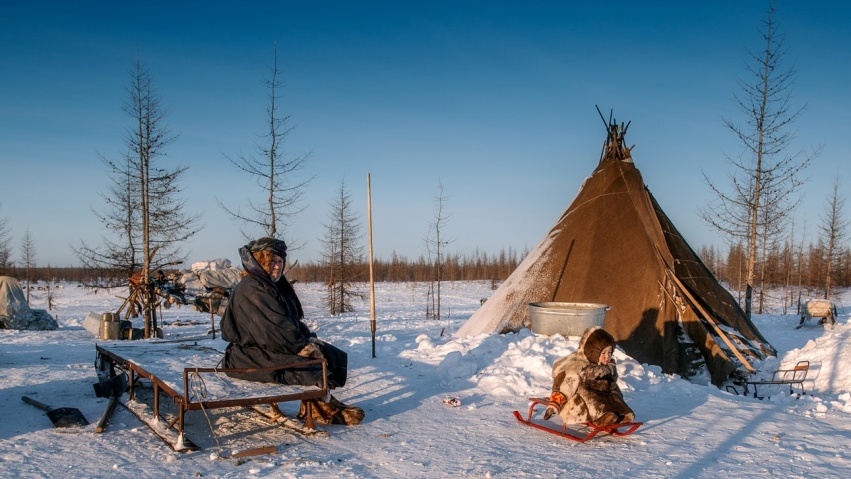 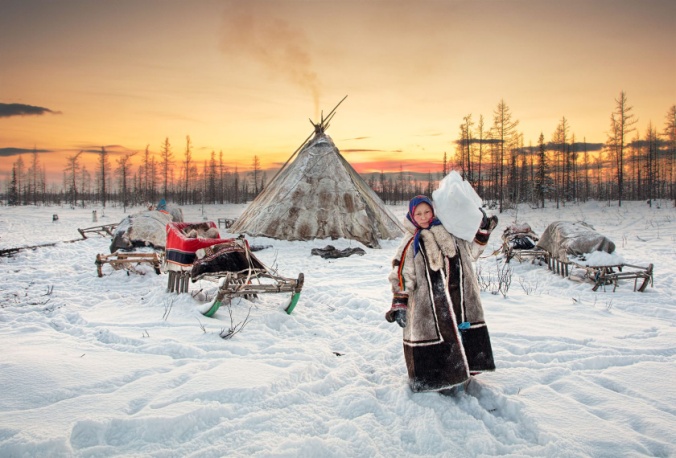 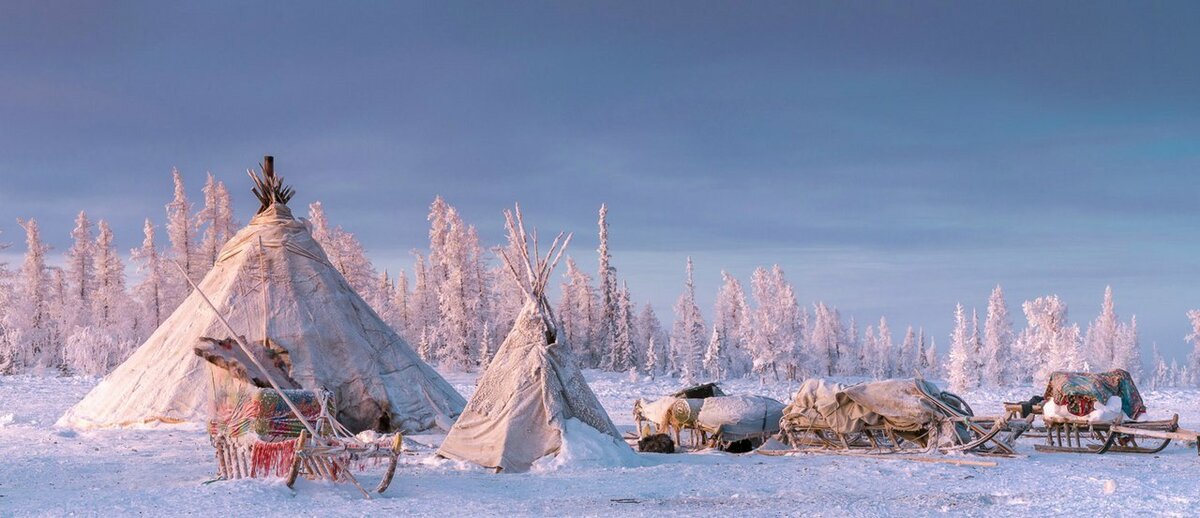 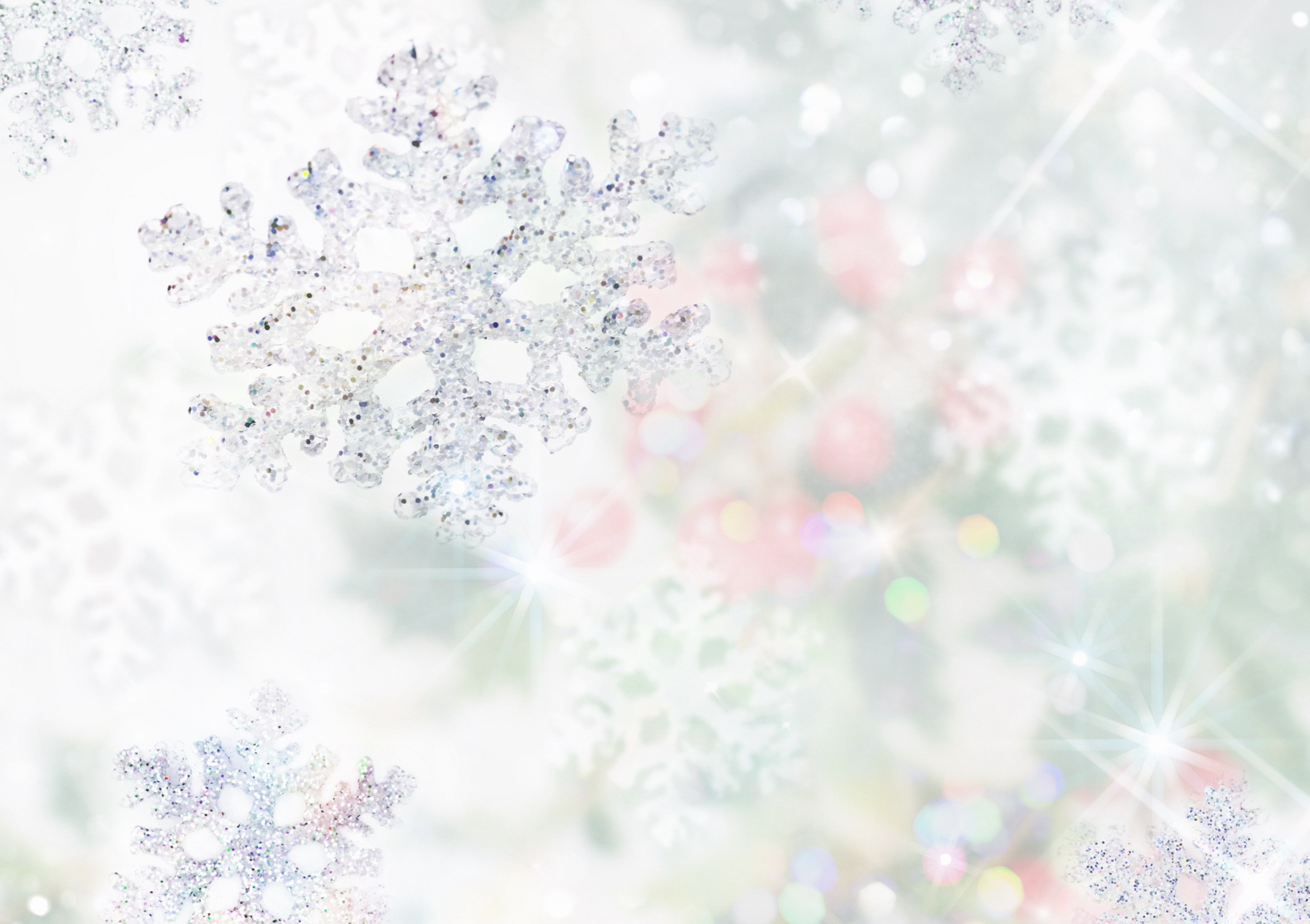 Давайте заглянем в него, и посмотрим, из чего собирается чум, как он обустроен.
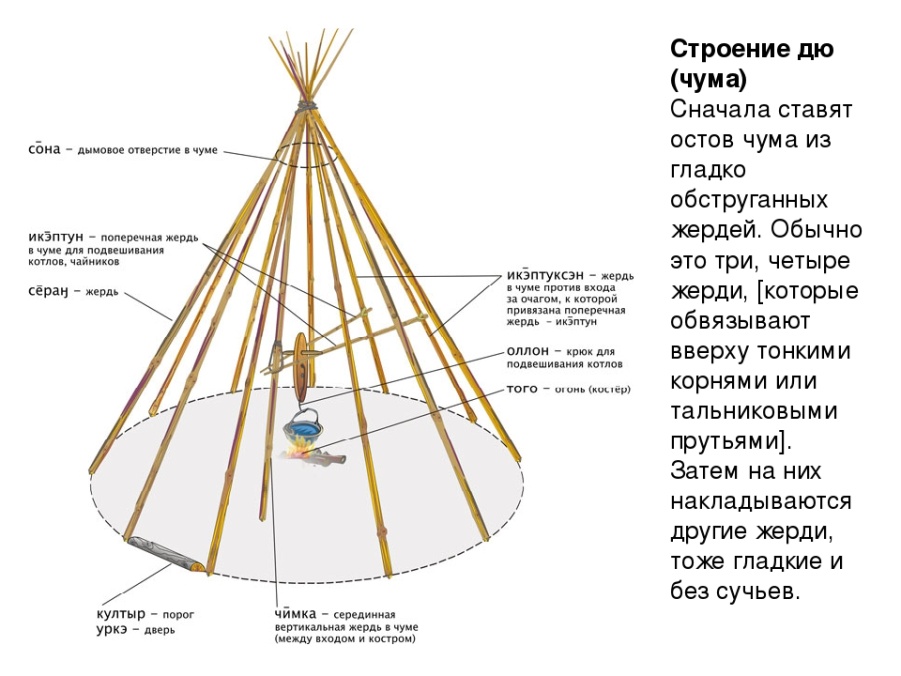 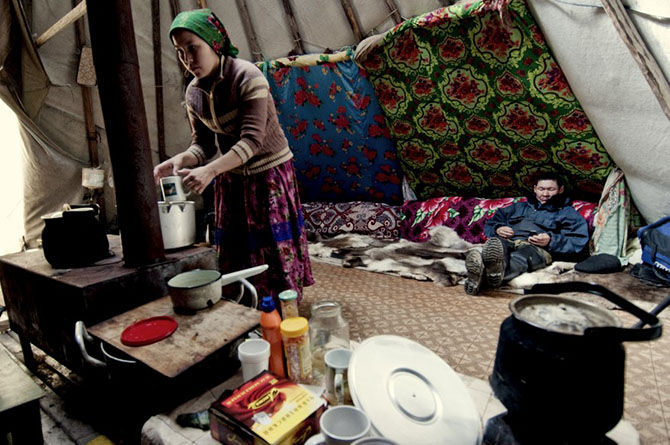 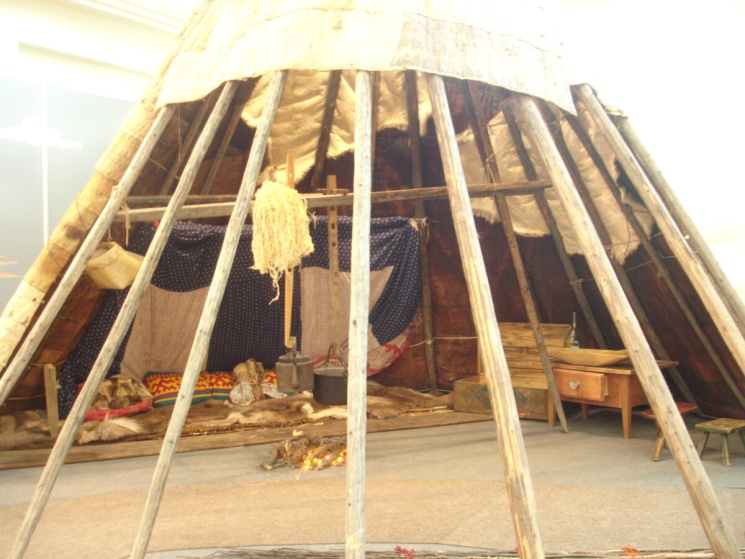 Чум состоит из множества шестов, связанных между собой, которые ставятся по кругу, а сверху покрываются покрытием.
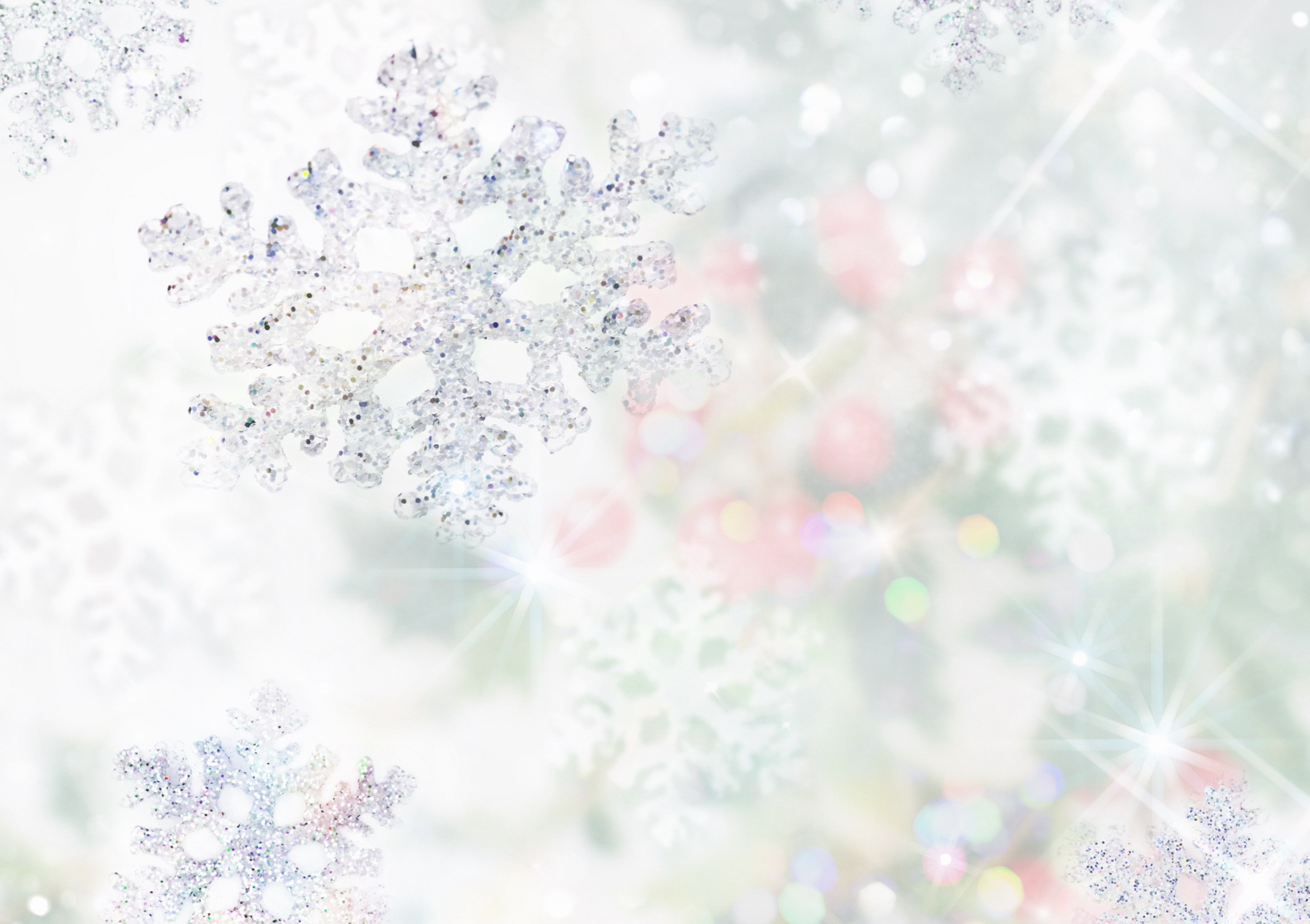 В зависимости от времени года чум бывает зимний и летний.
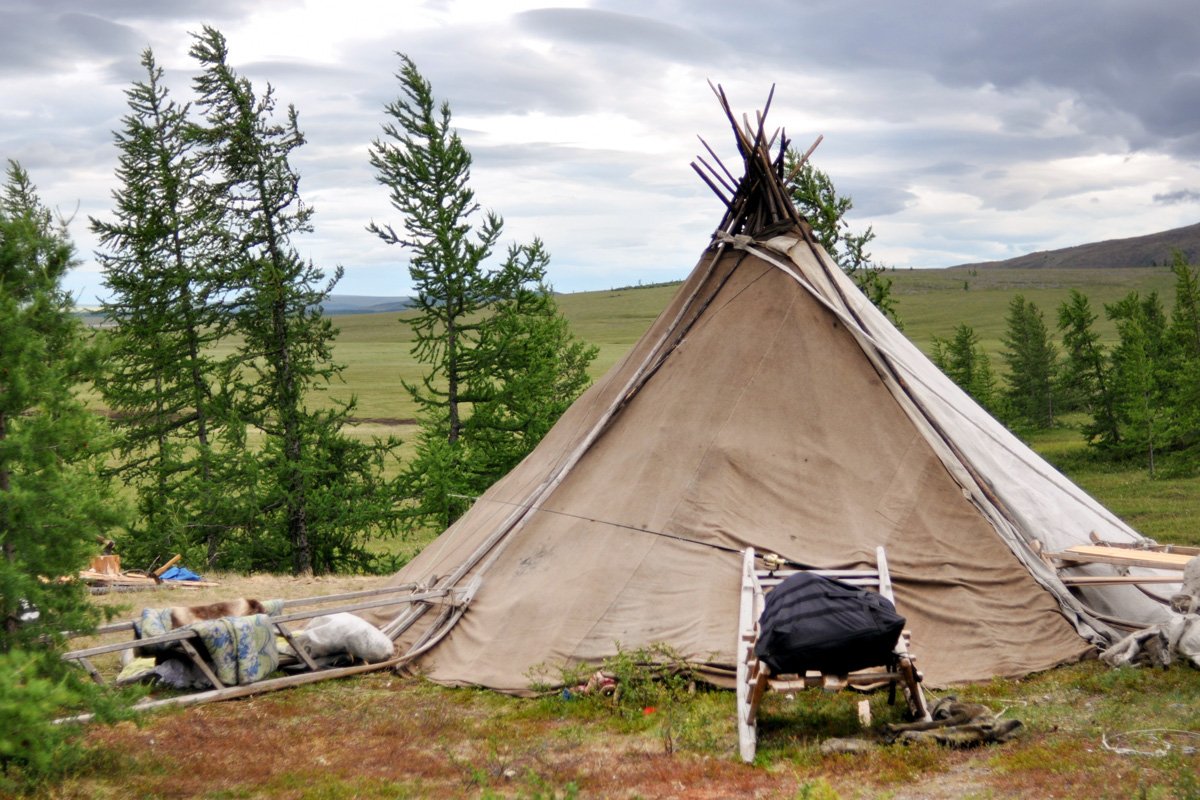 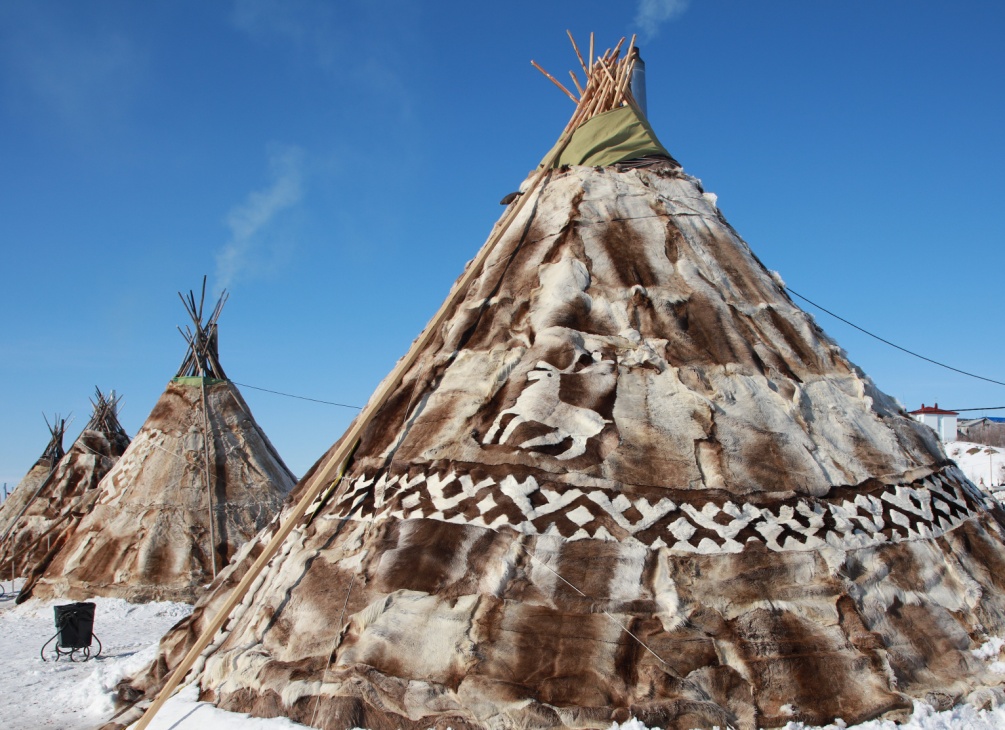 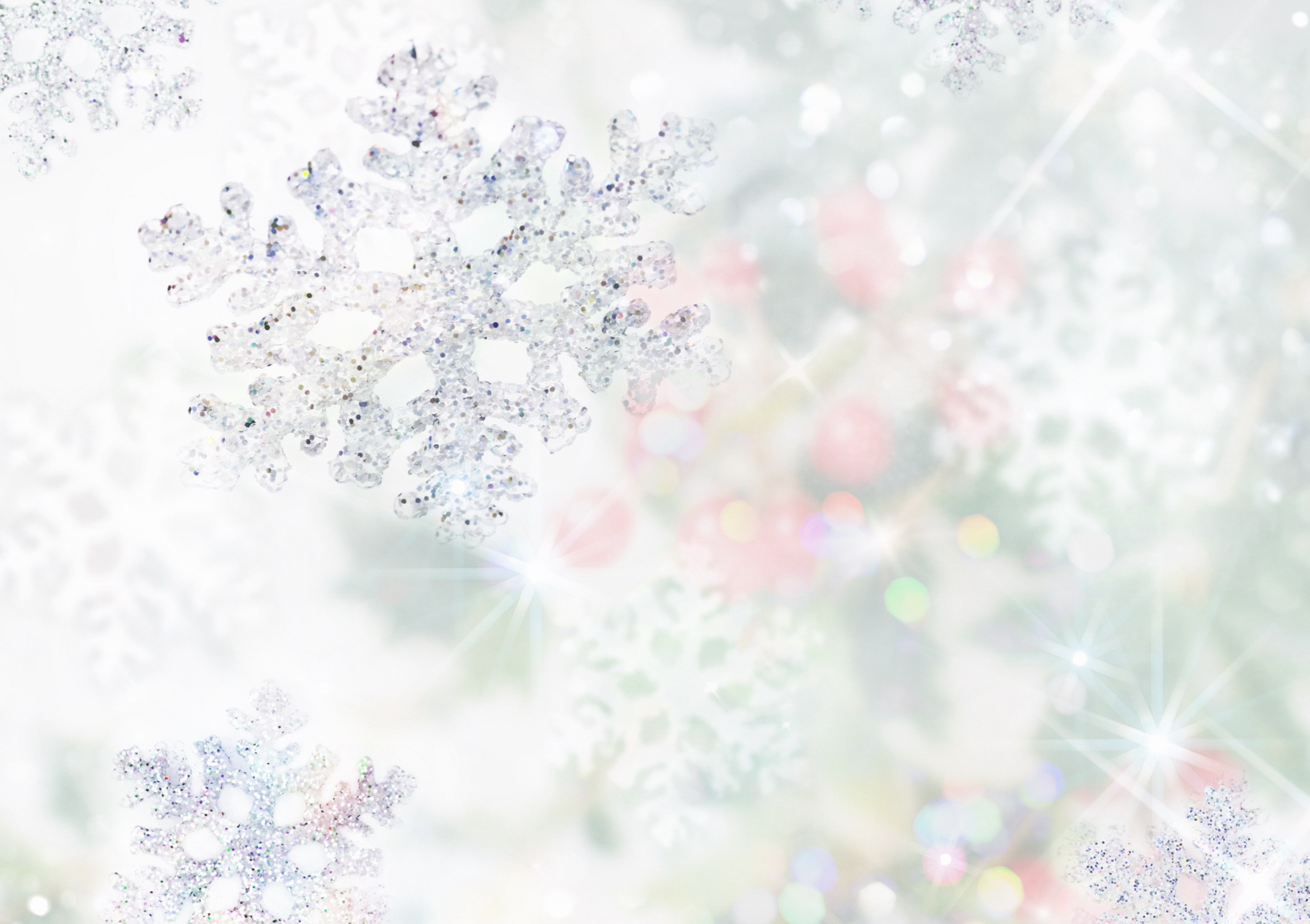 Физкультминутка «Помощники»
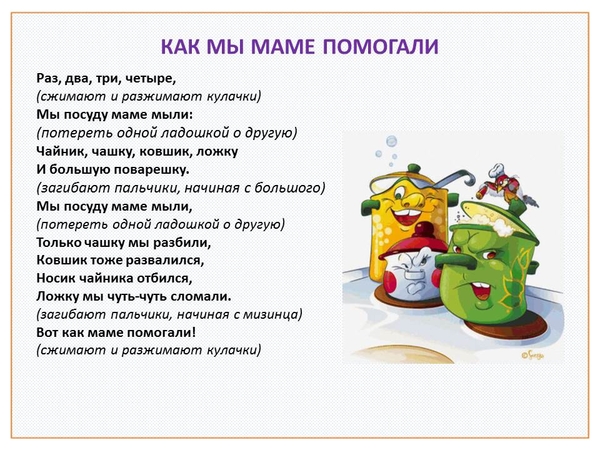 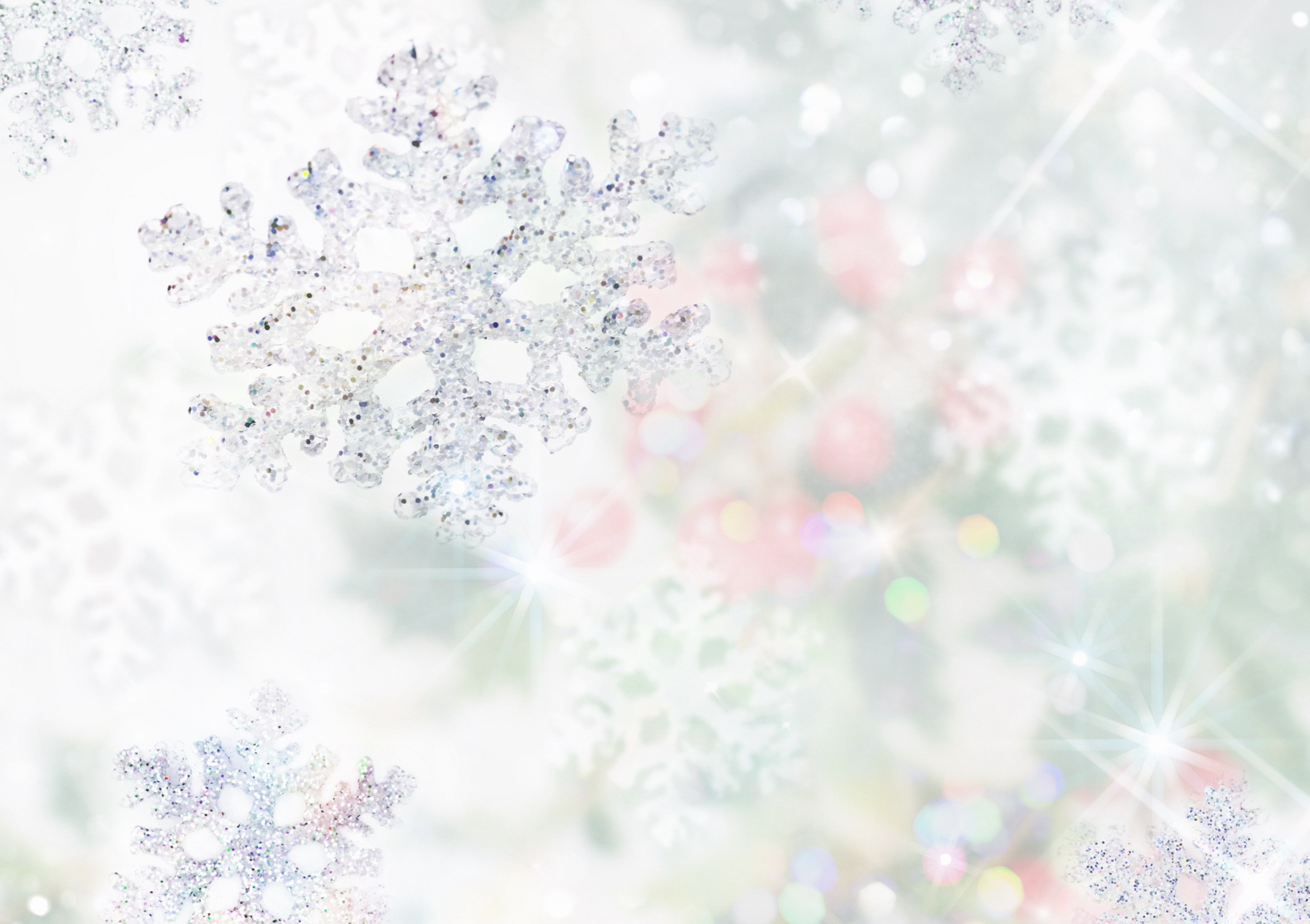 Ребята, в чуме живёт одна большая семья, и живущие в чуме поддерживают порядок. Хозяйством занимается женщина
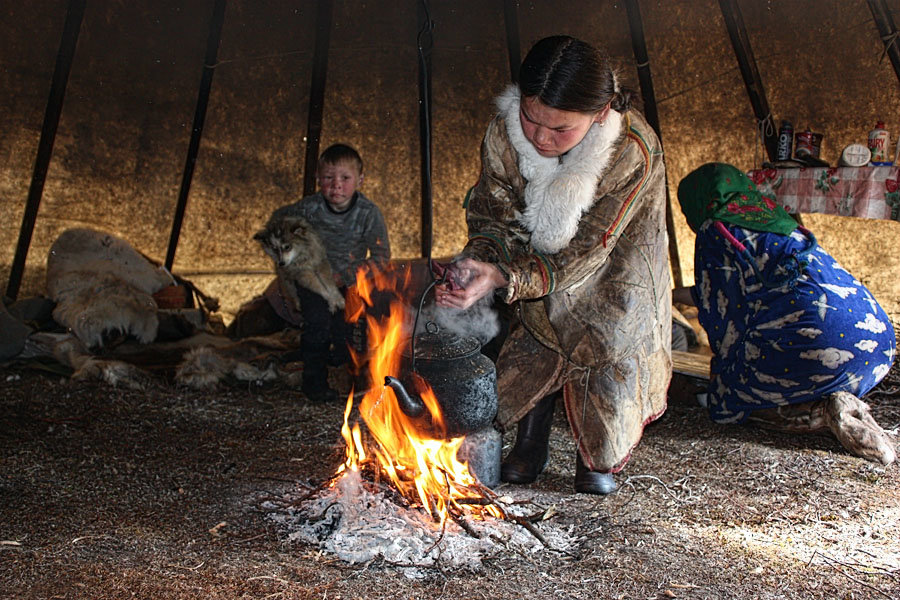 Как вы думаете, что она делает? 
(Ведёт хозяйство, готовит еду, убирается в чуме, занимается рукоделием, смотрит за детьми.)
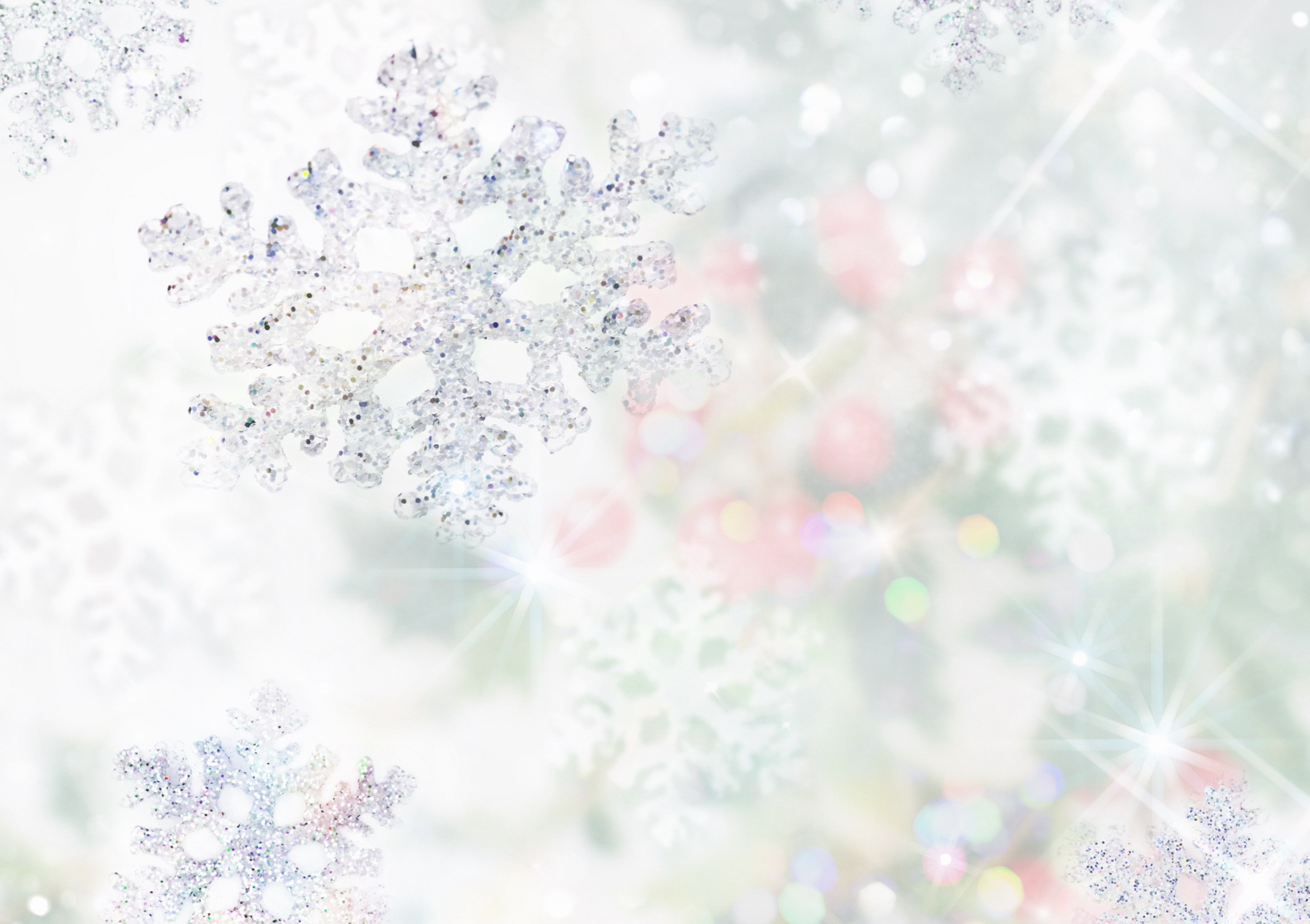 У хозяина тоже много работы. Чем занимается хозяин?
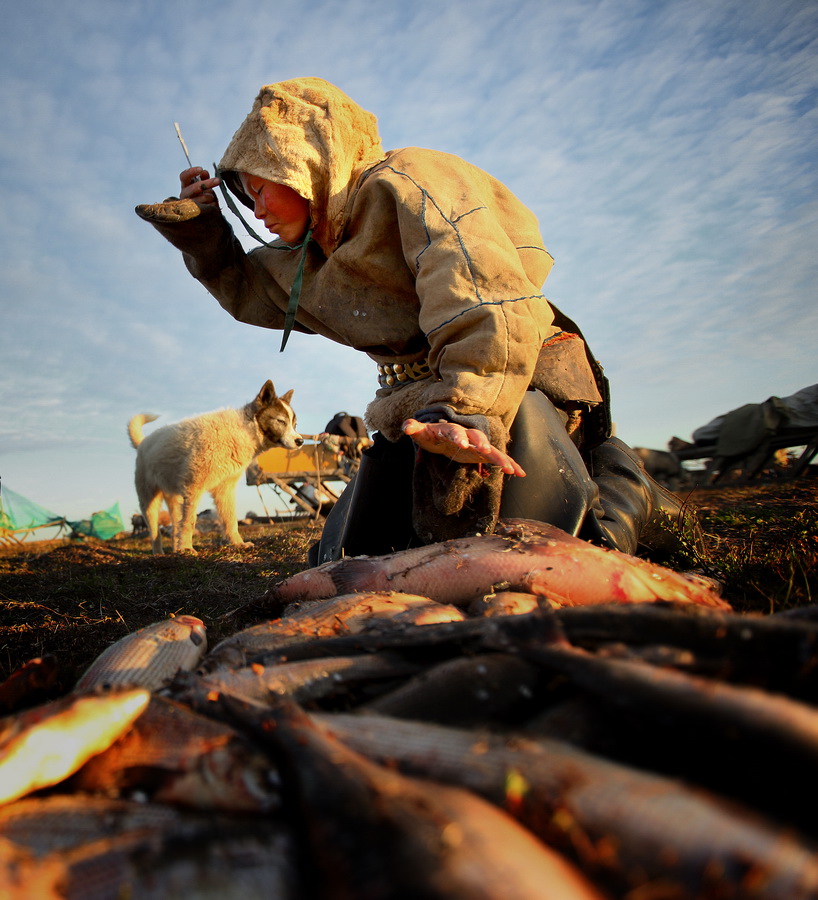 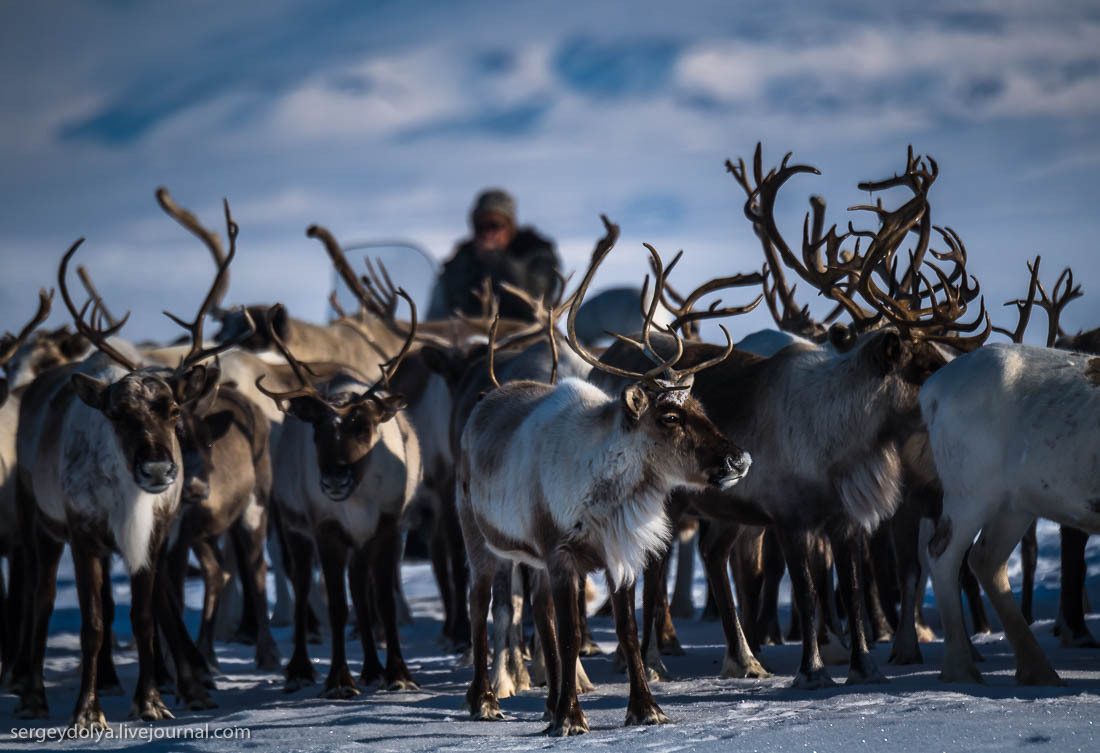 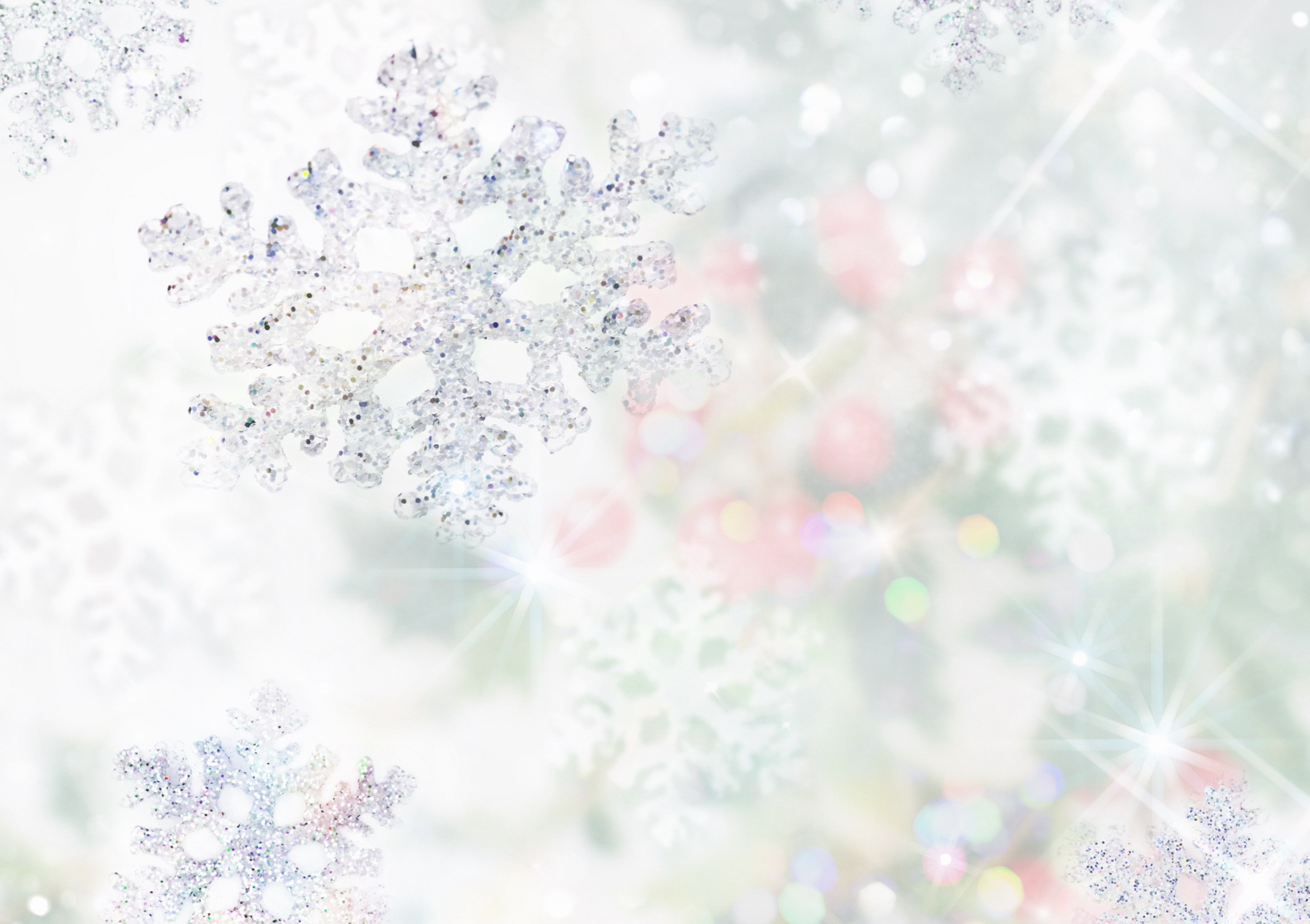 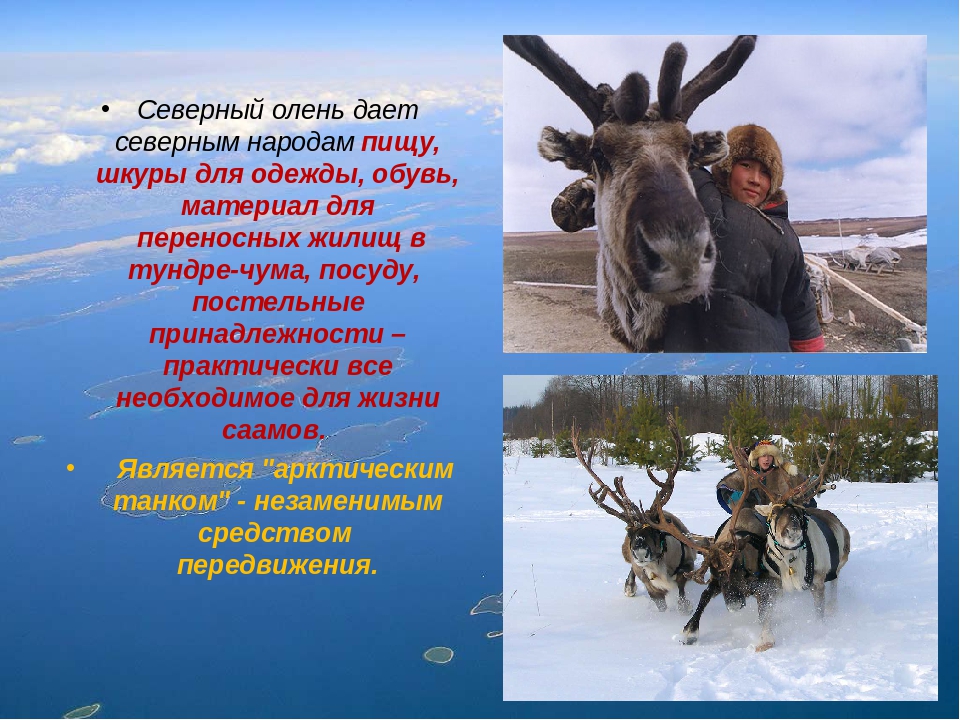 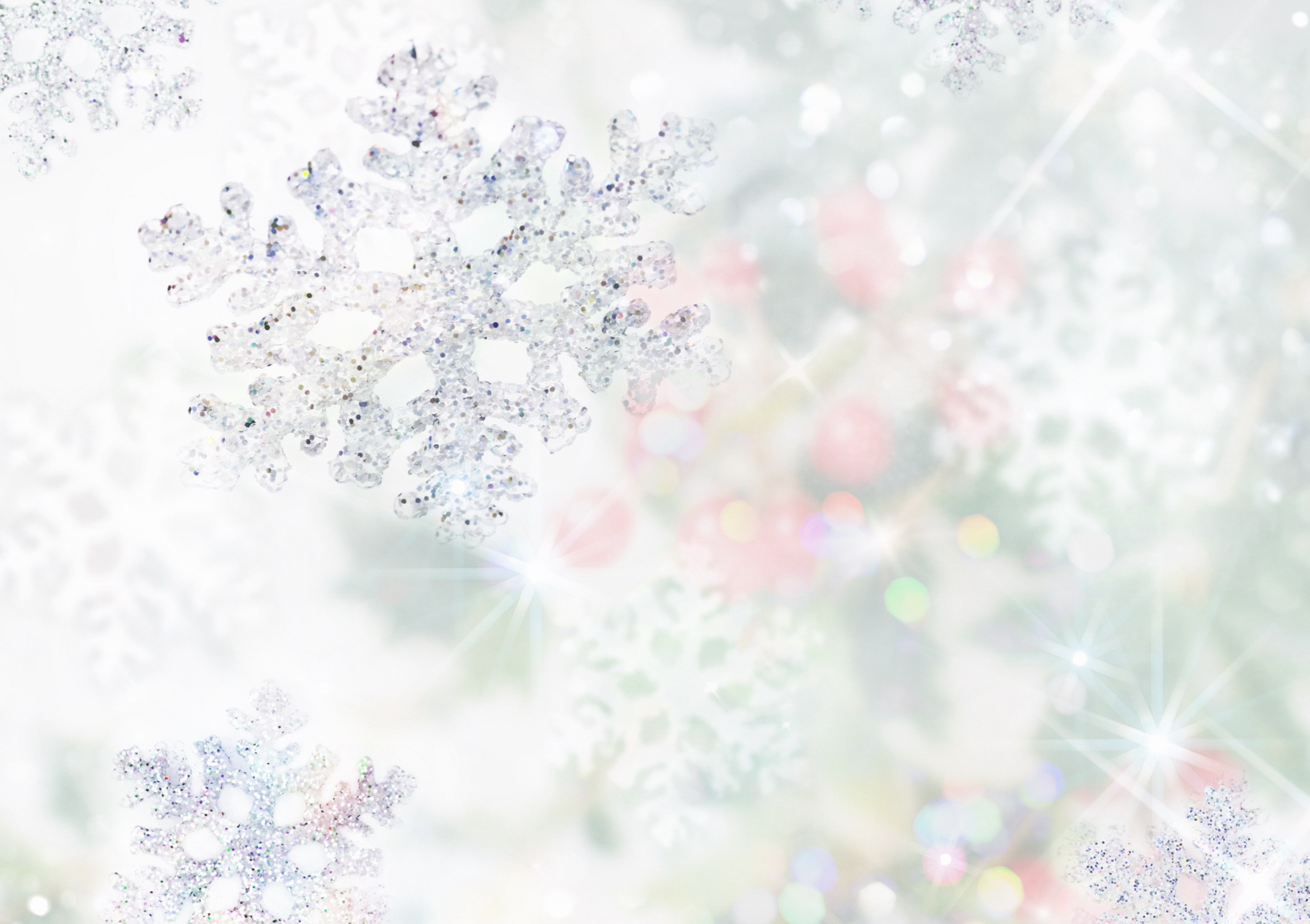 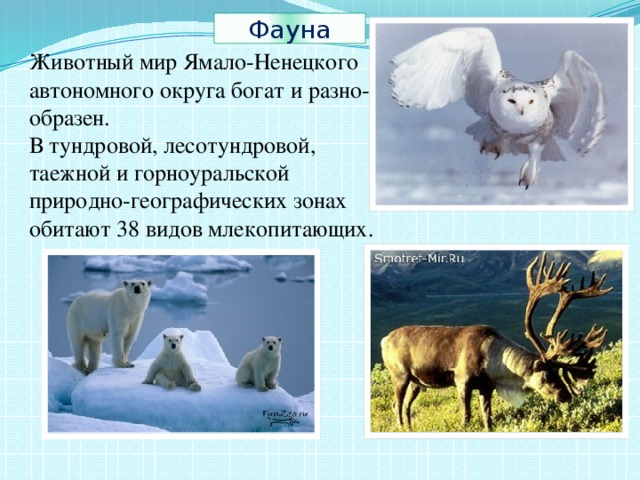 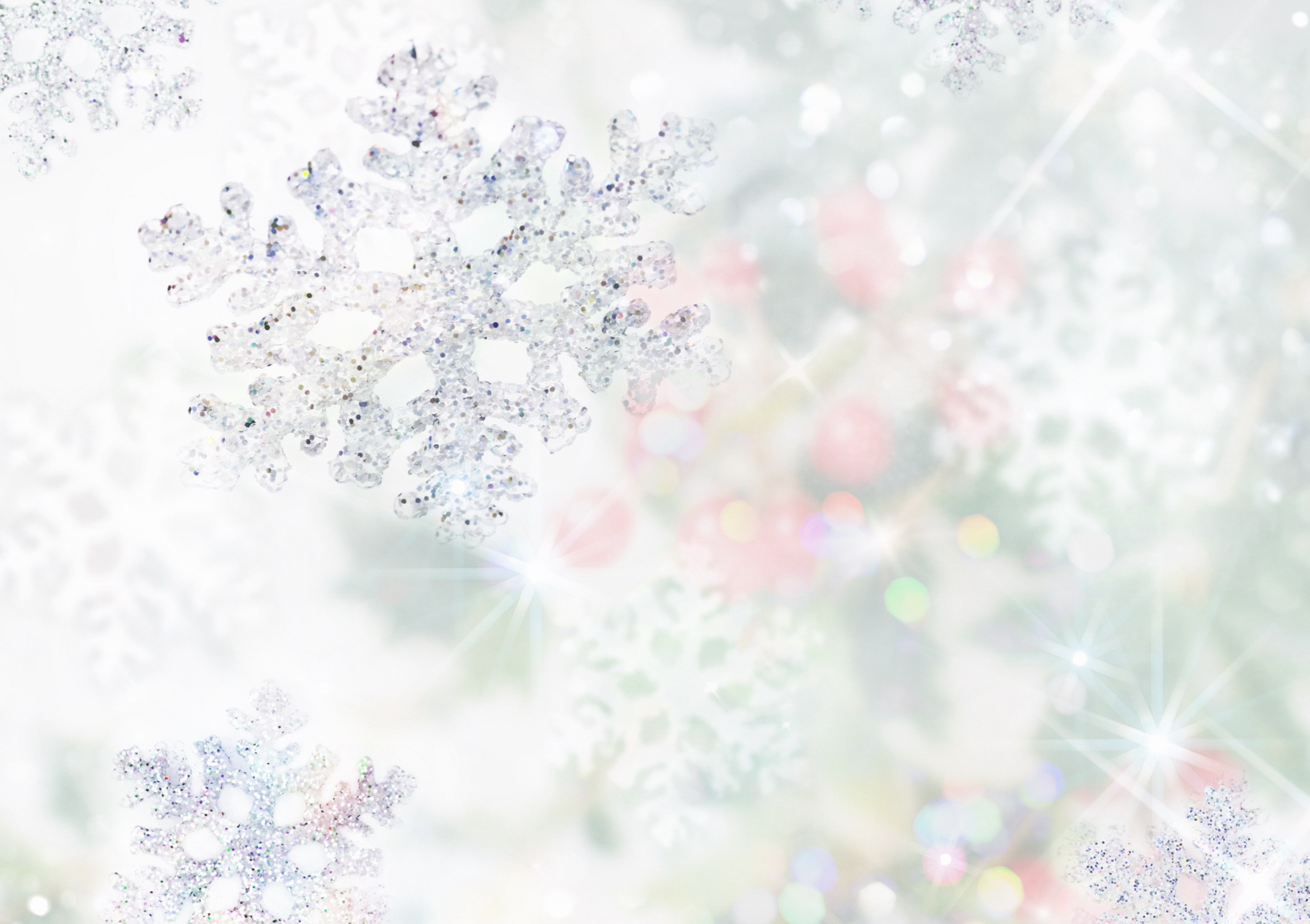 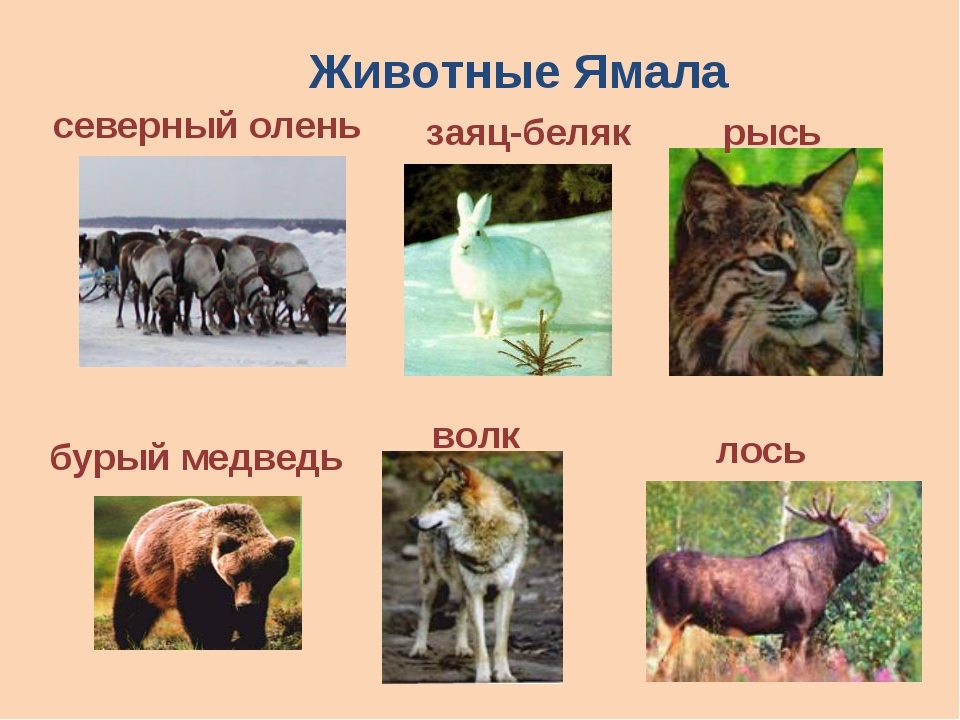 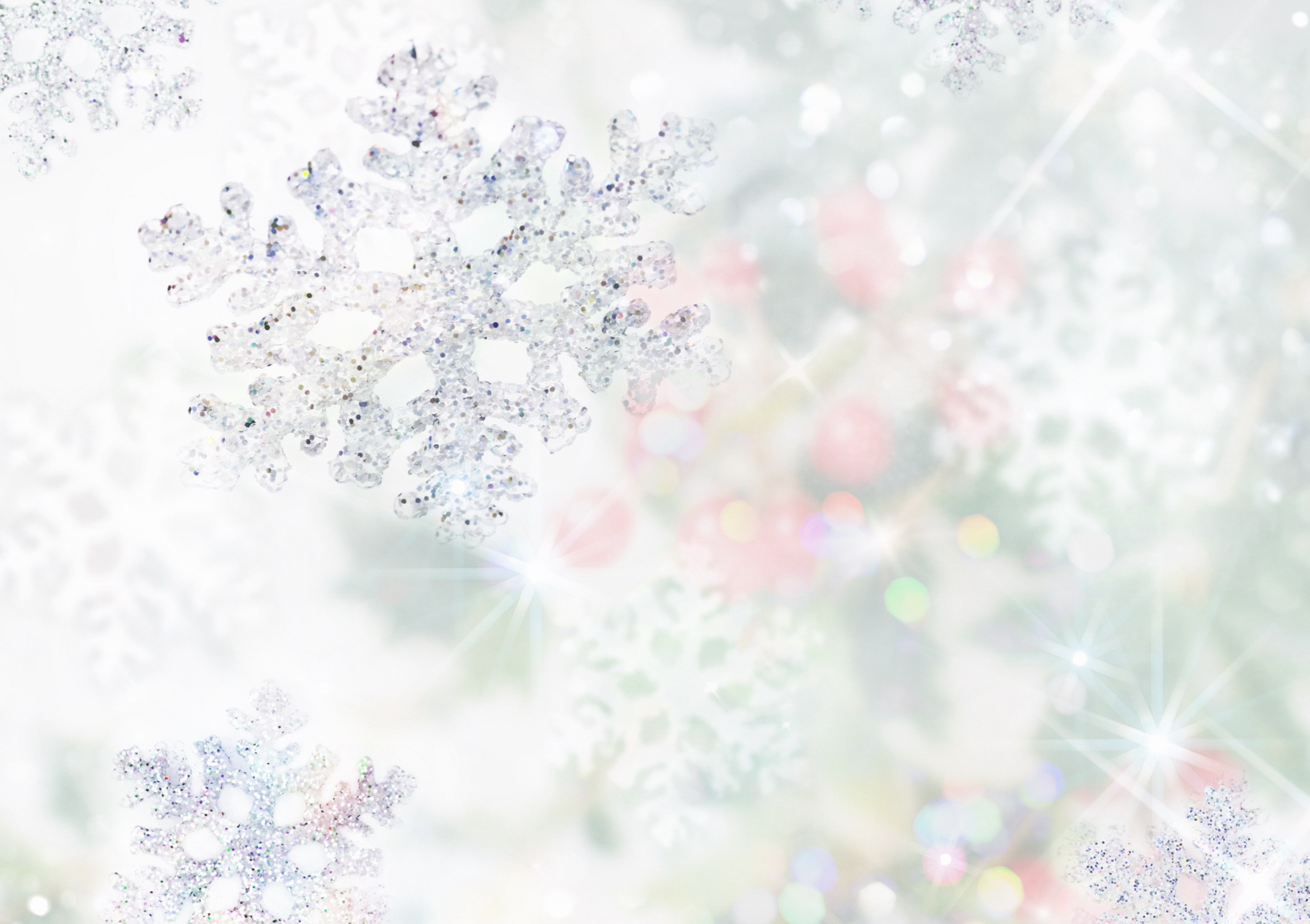 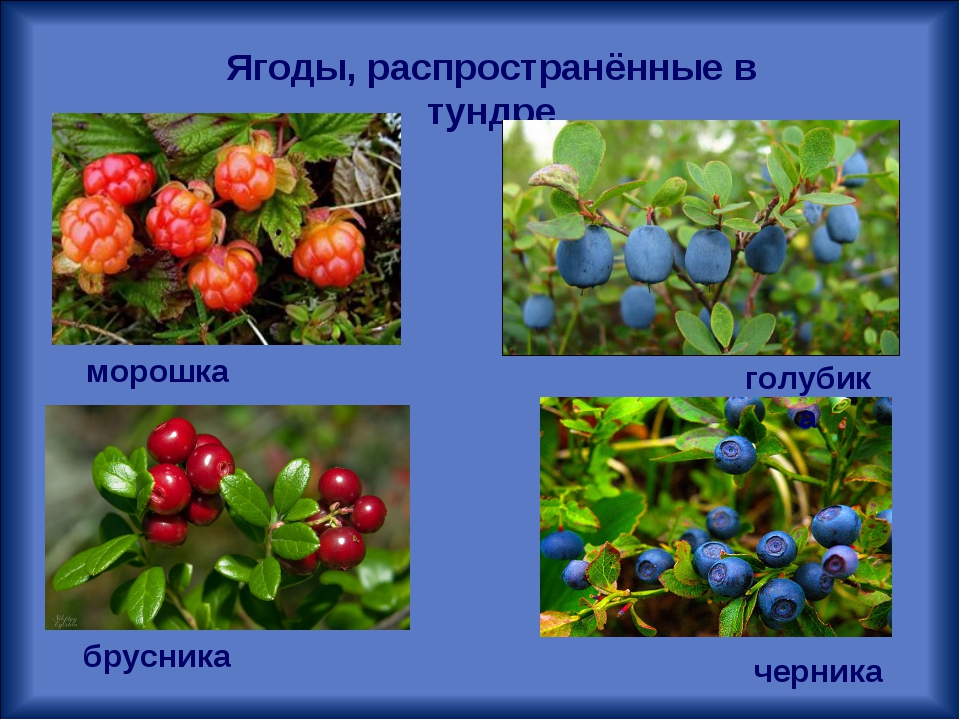 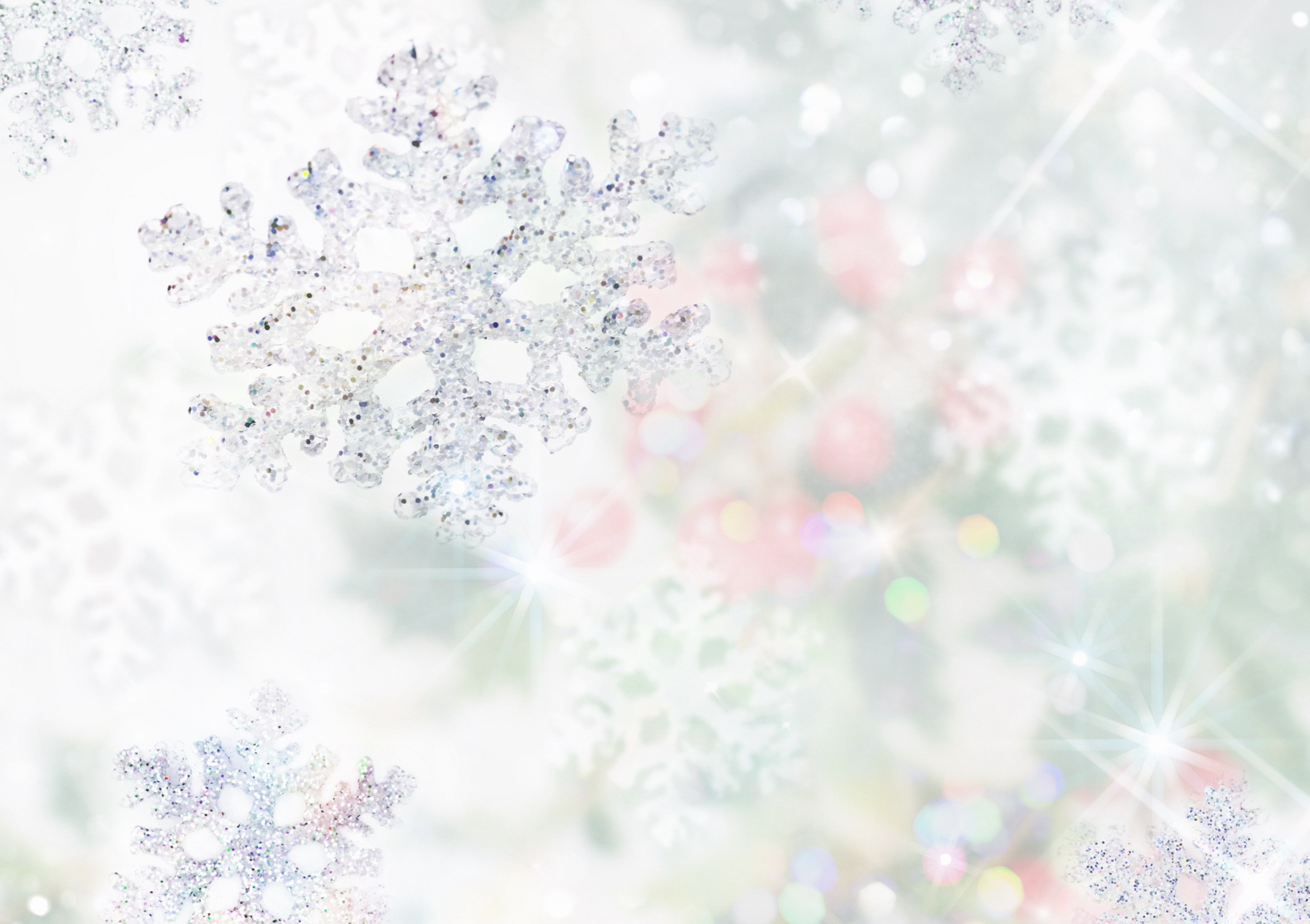 Игра «Четвертый лишний»
Назовите ягоду, не растущую на Ямале :
морошка, брусника, клюква, голубика, черника, клубника.
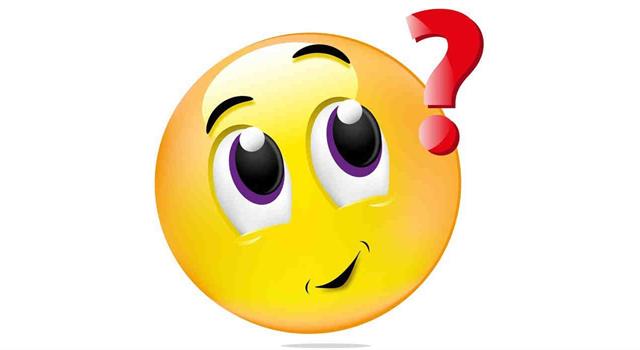 Назовите животного, которое не обитает на территории Ямала 
(белый медведь, морж, олень, овцебык, обезьяна)
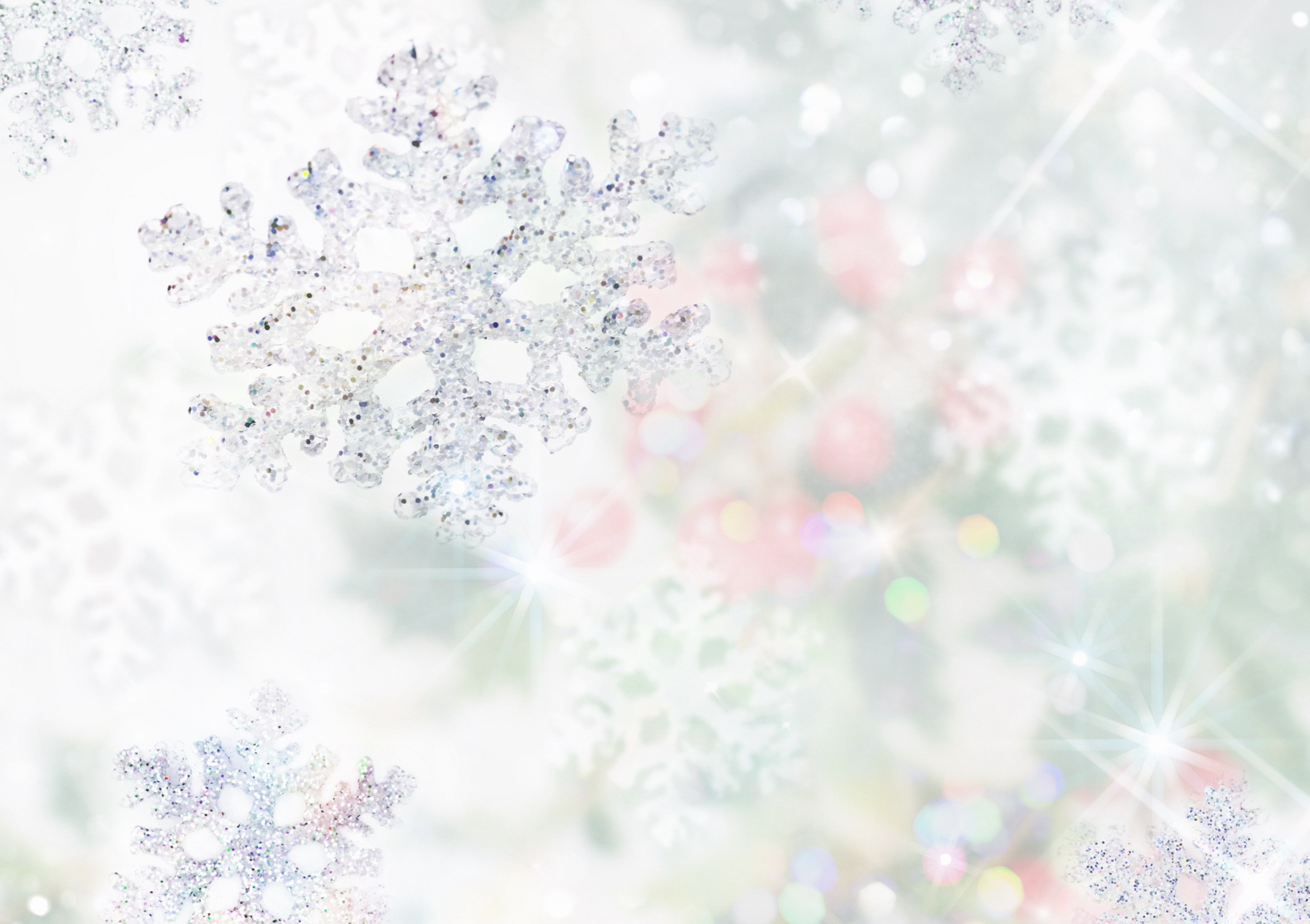 Ребята, что вы узнали нового? 
Что вам понравилось? 
В какую игру играли?
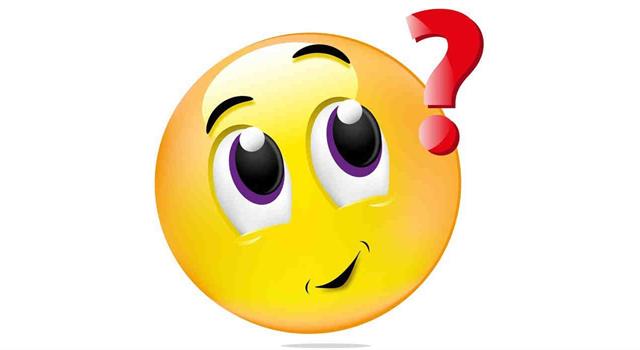